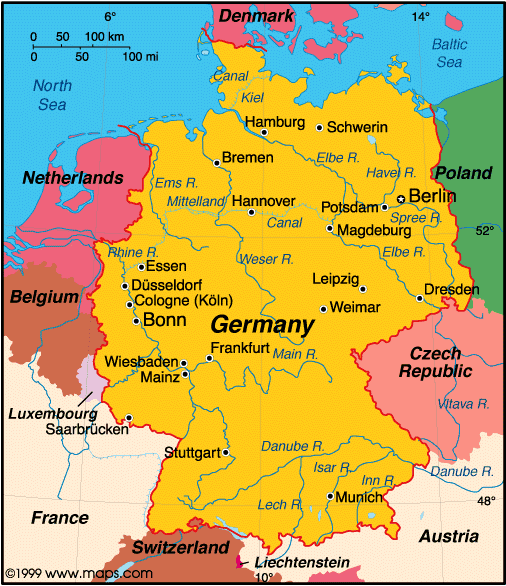 Goethe InstitutTransatlantic Outreach Program
What?
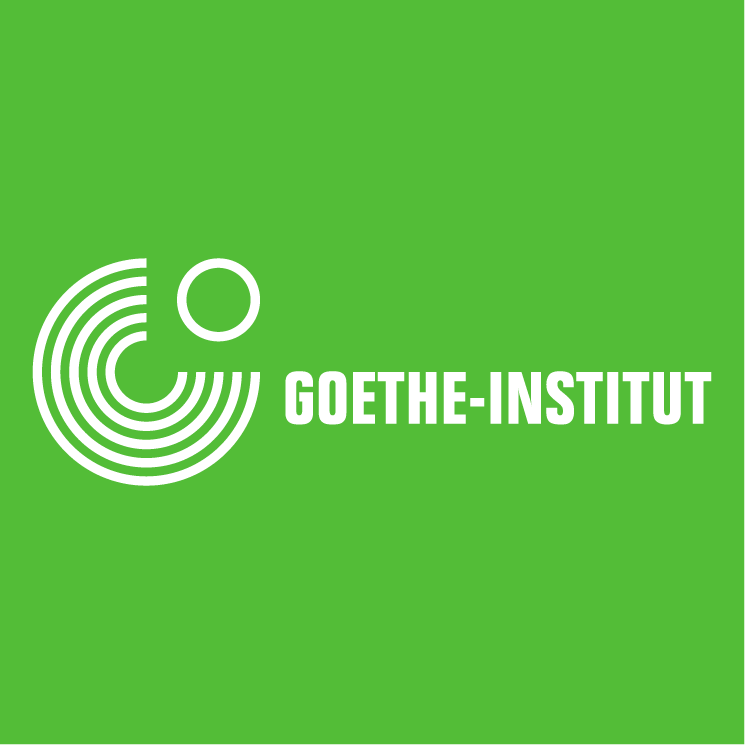 Transatlantic Outreach Program founded in 2002 (Goethe Institut founded in 1951)
Promote education about Germany
Provide opportunity to experience Germany
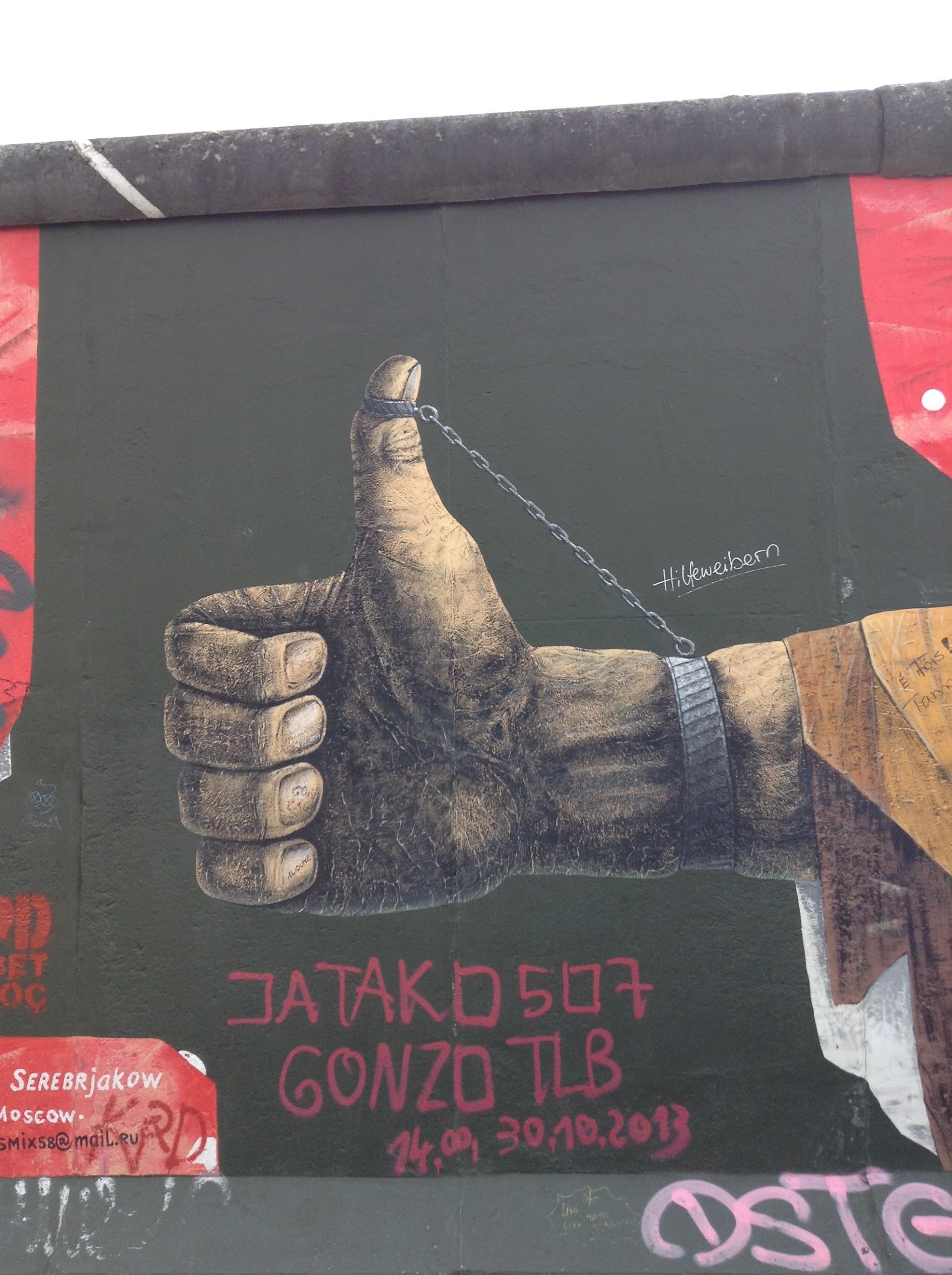 Resources
Teaching Materials and 
German Study Tours
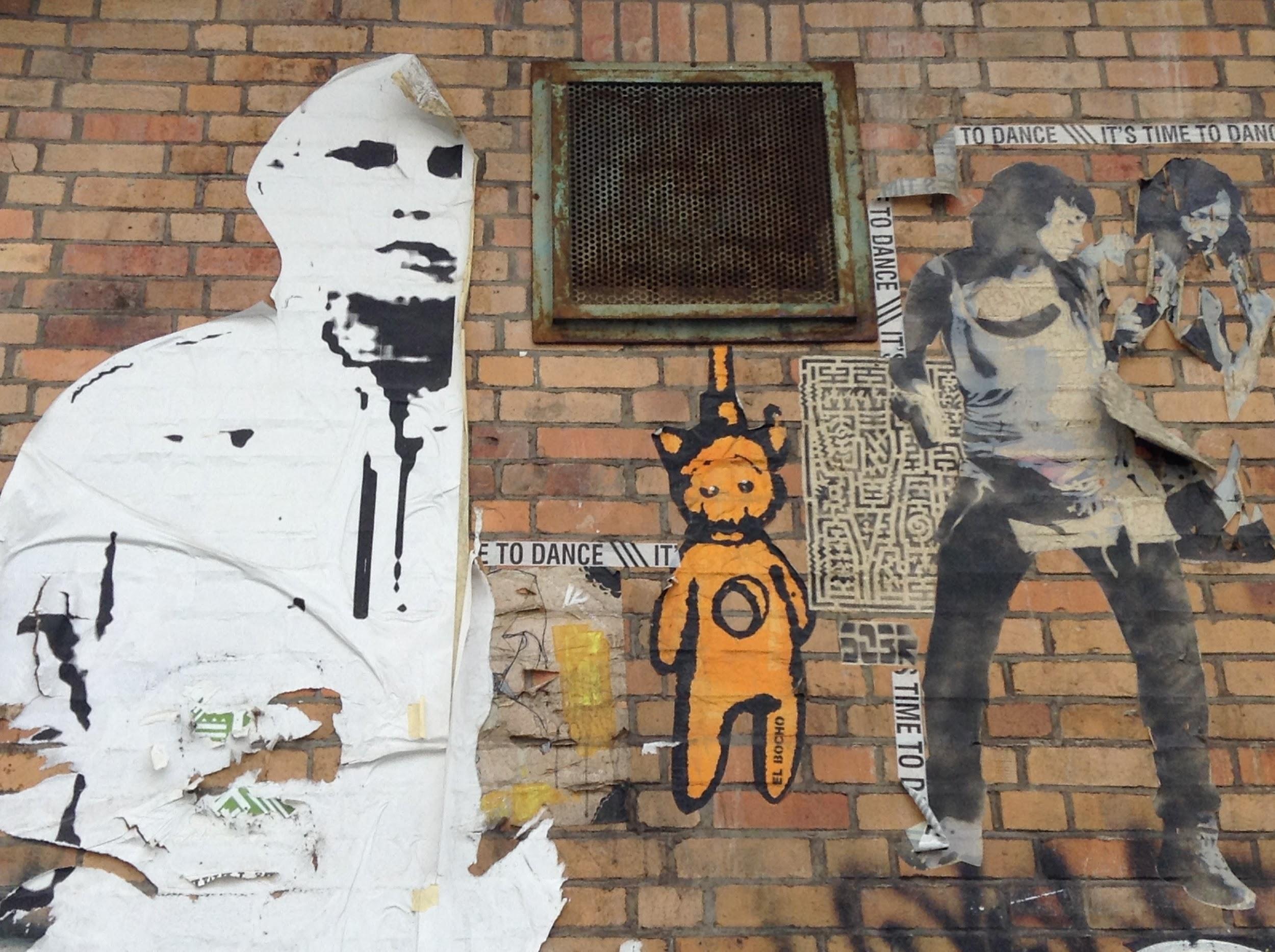 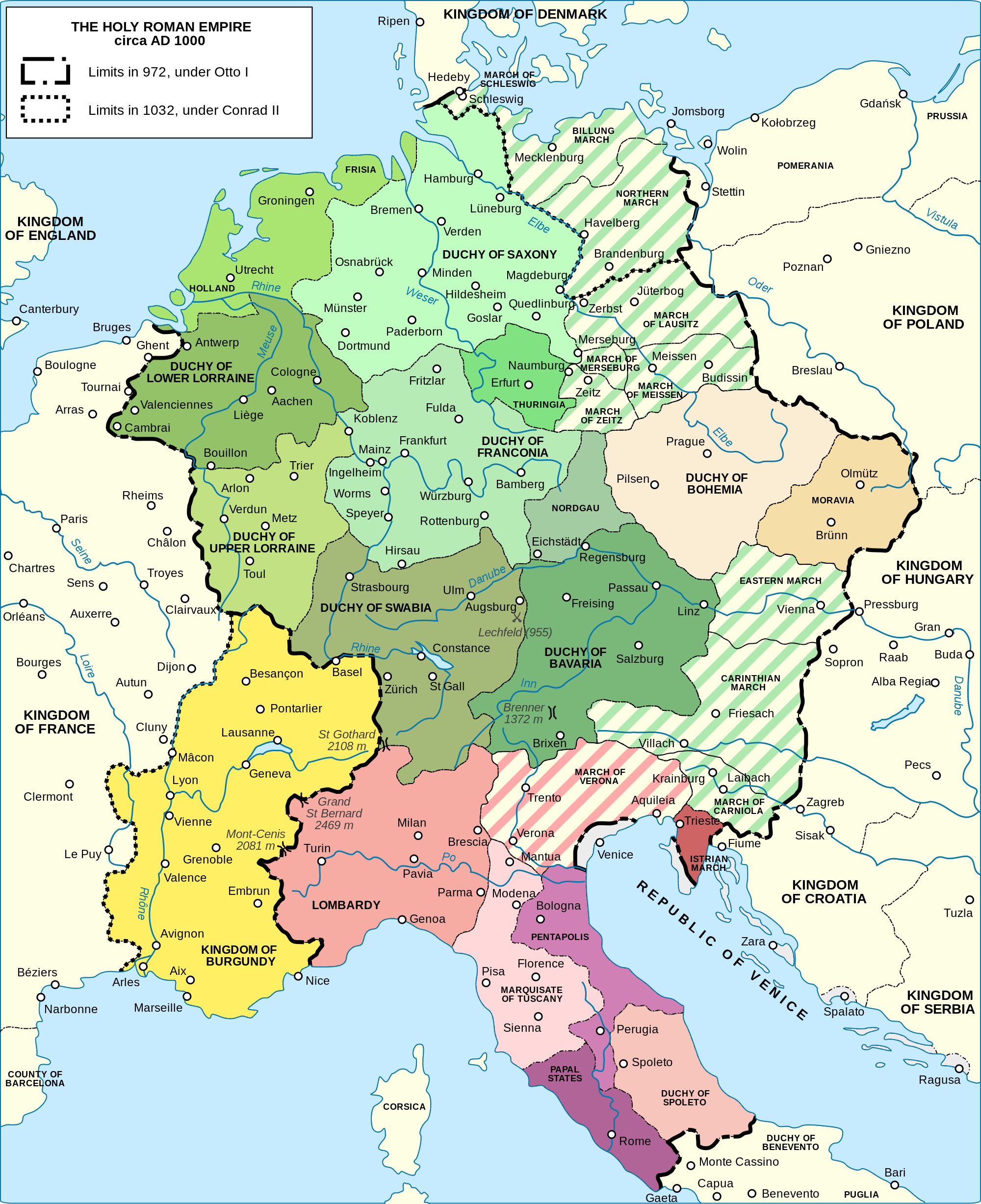 Holy Roman Empire:962-1806
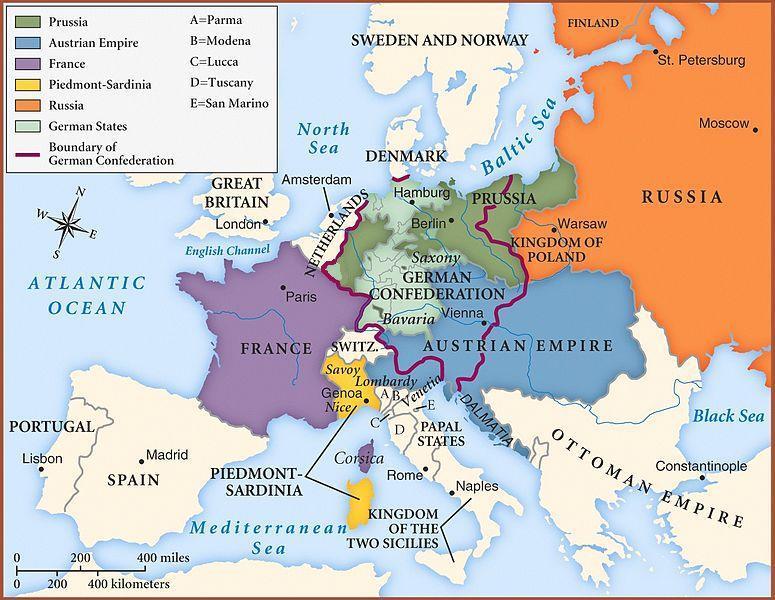 CONGRESS OF VIENNA
1815
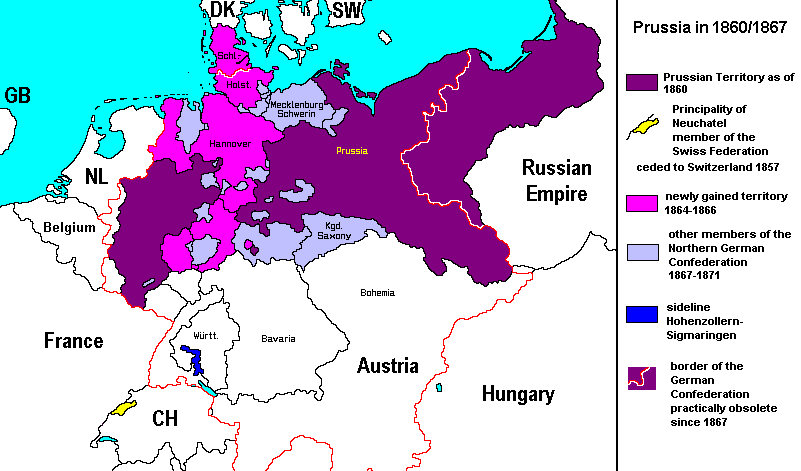 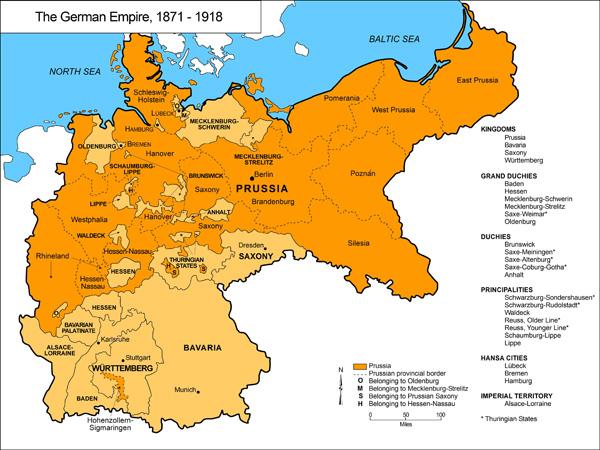 WorldWar I: 1914-1918
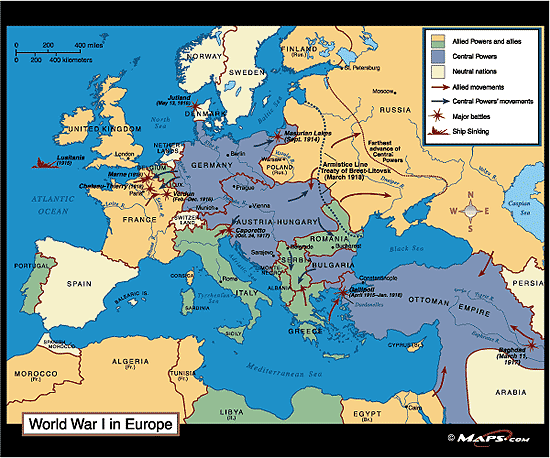 Treaty of Versailles1919
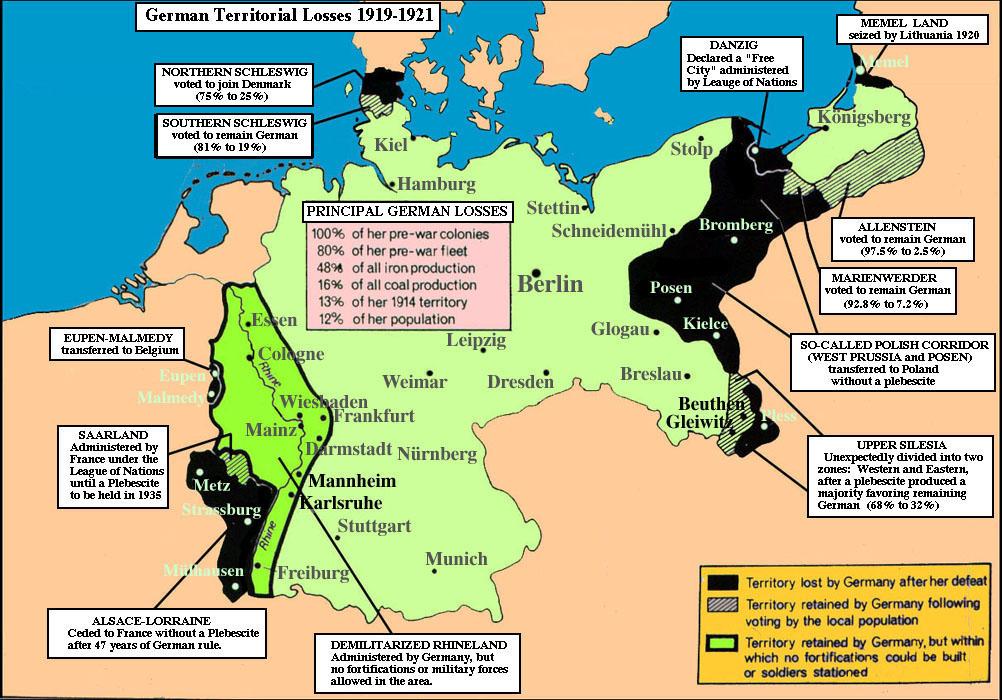 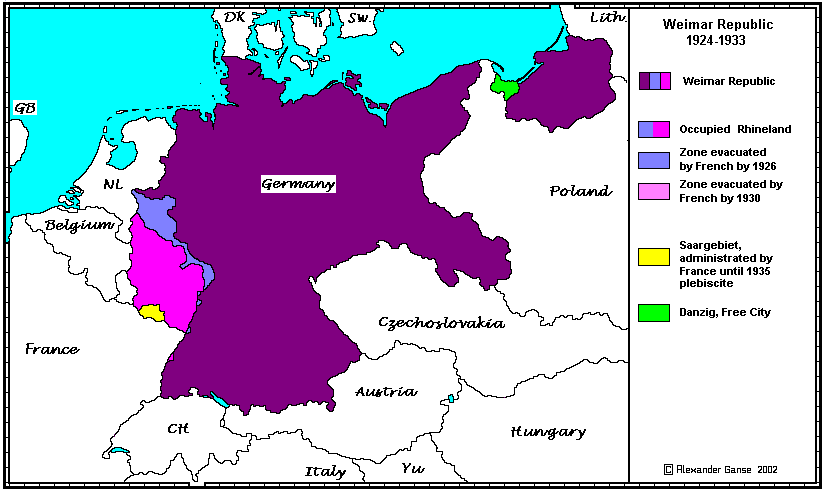 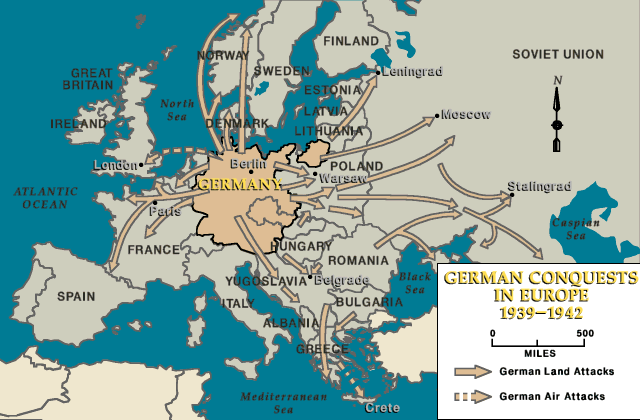 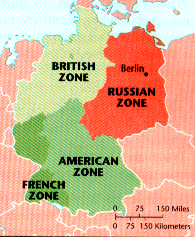 MILITARY OCCUPATION:
1945-1949
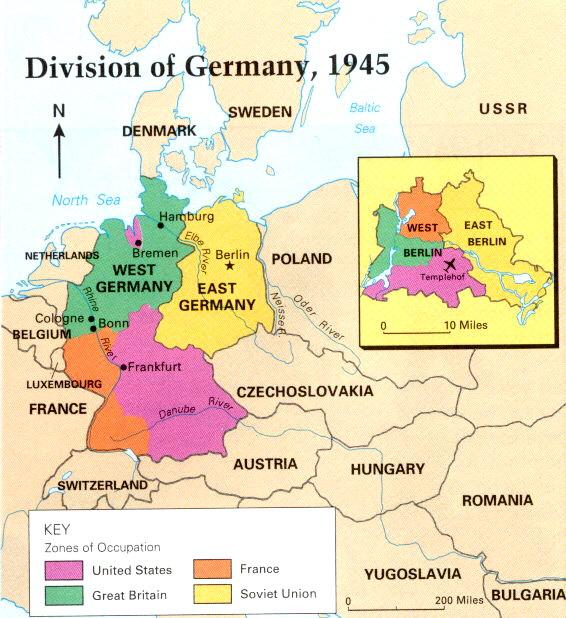 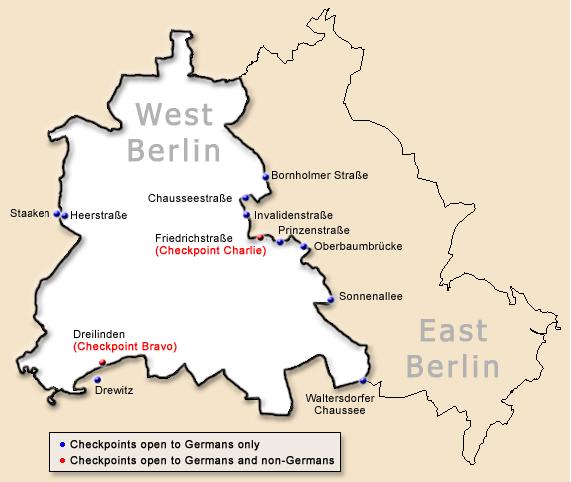 The Berlin
Wall
August 13, 1961-
November 9, 1989
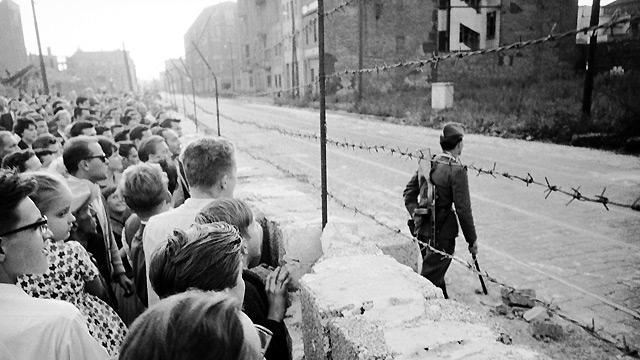 96 milesStatistics
Transatlantic Outreach Program
Munich: Schools, Dachau, Data Protection, Politicians
Geisa: Point Alpha 
Leipzig: Dresden, Stasi and the Peaceful Revolution 
Berlin: Stasi Museum, Memorials, Potsdam, Immigration, Reichstag
Munich: Bavaria Wealthy and Conservative
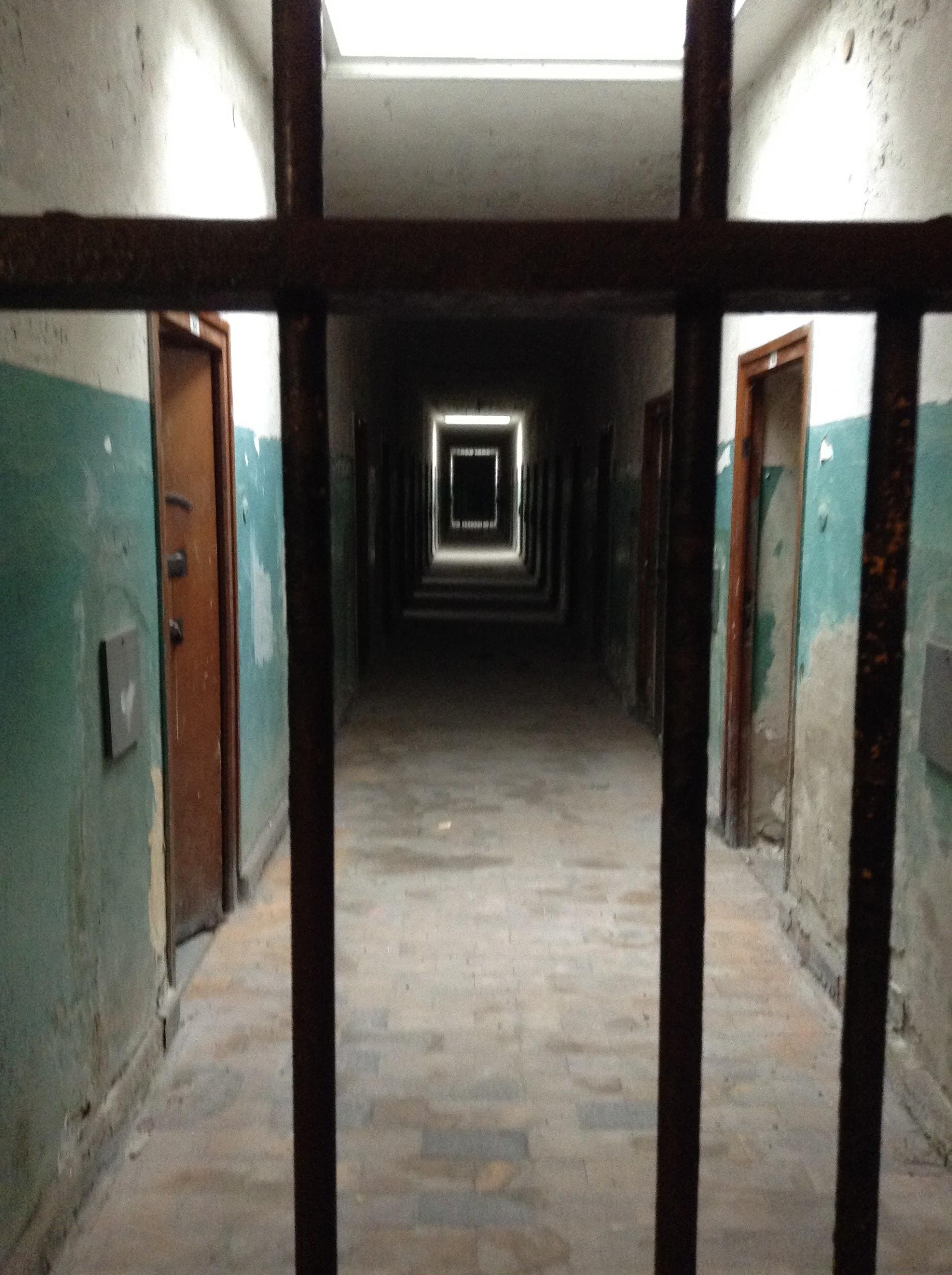 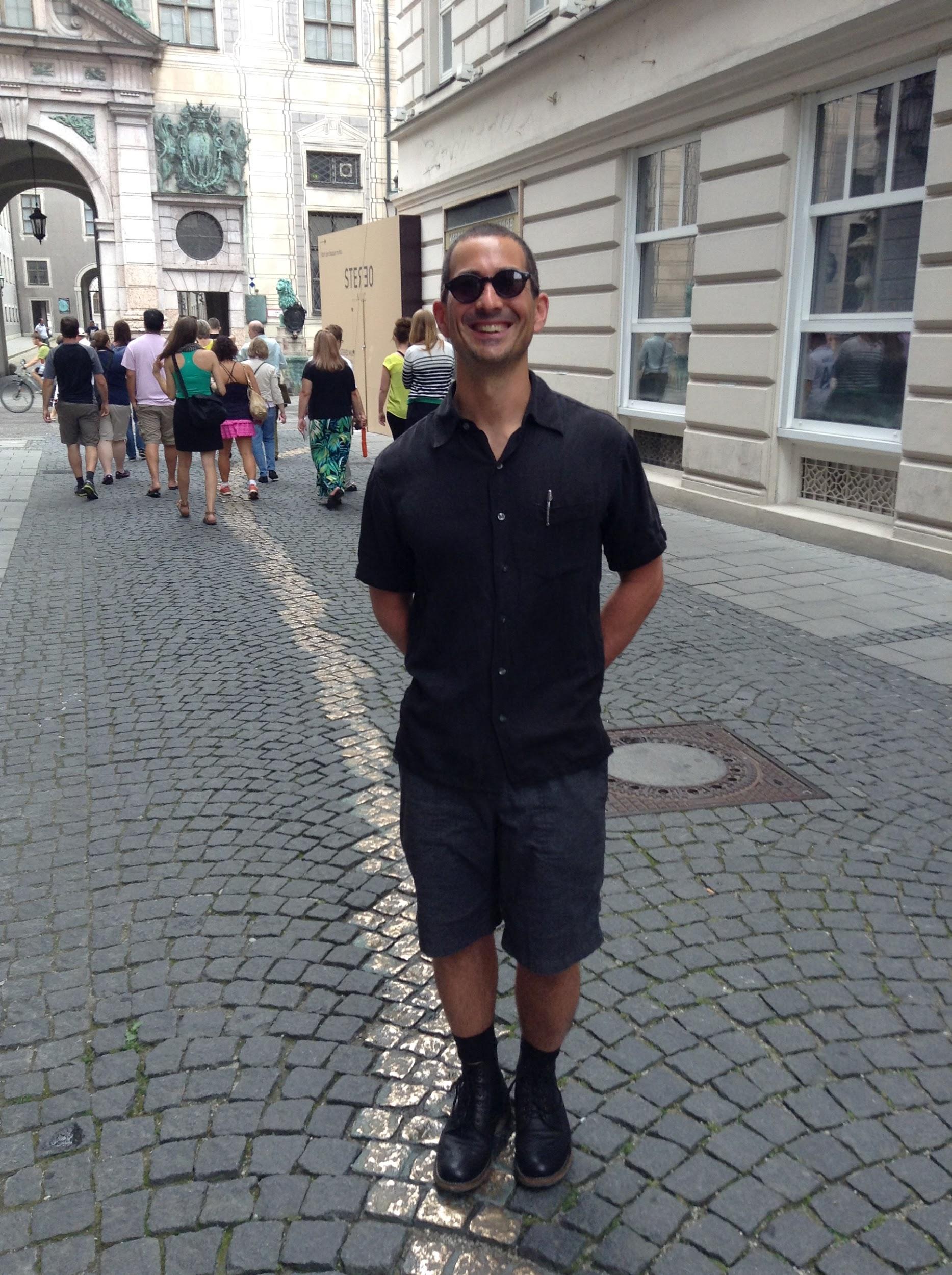 Dachau: The First Concentration Camp
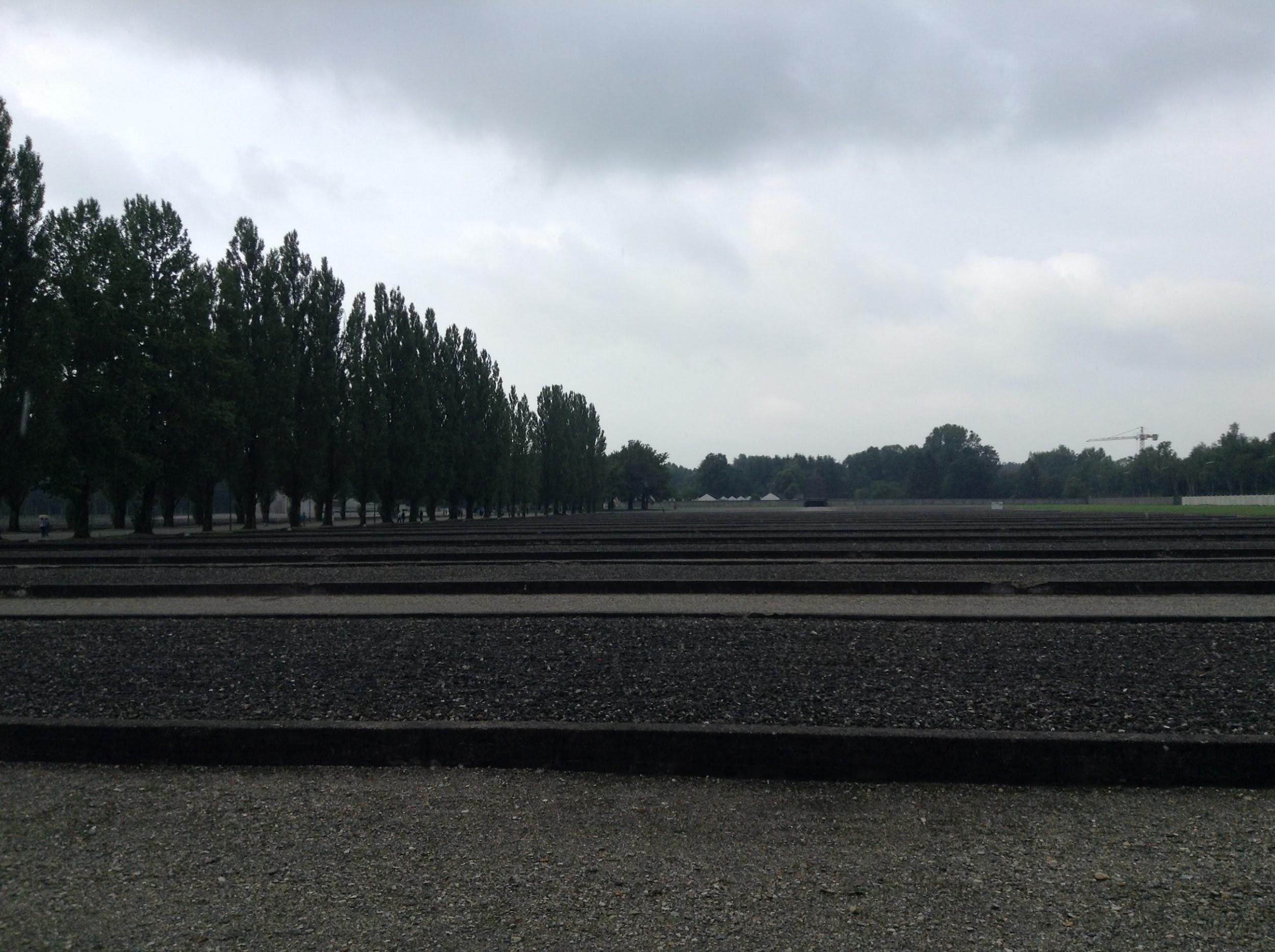 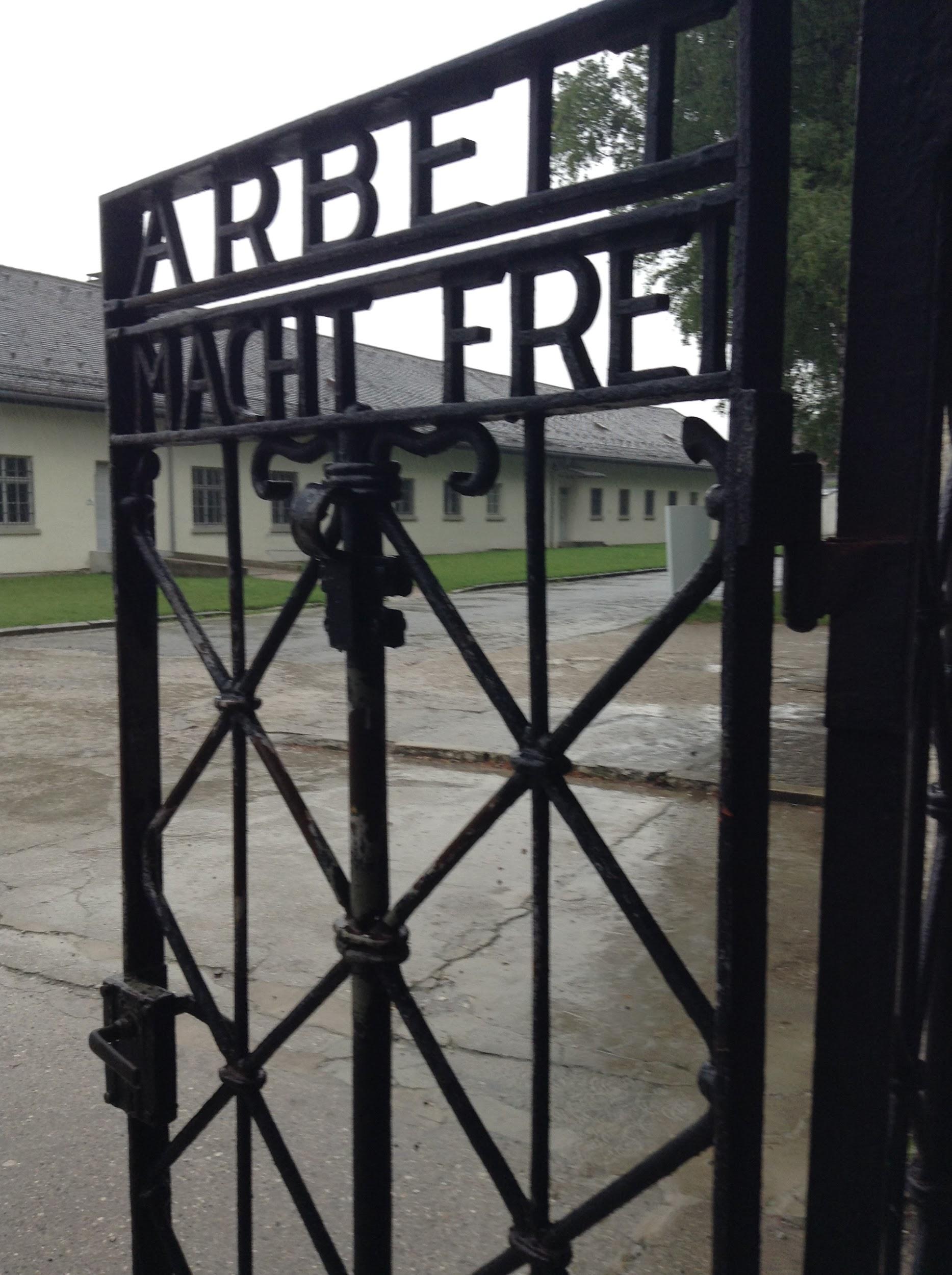 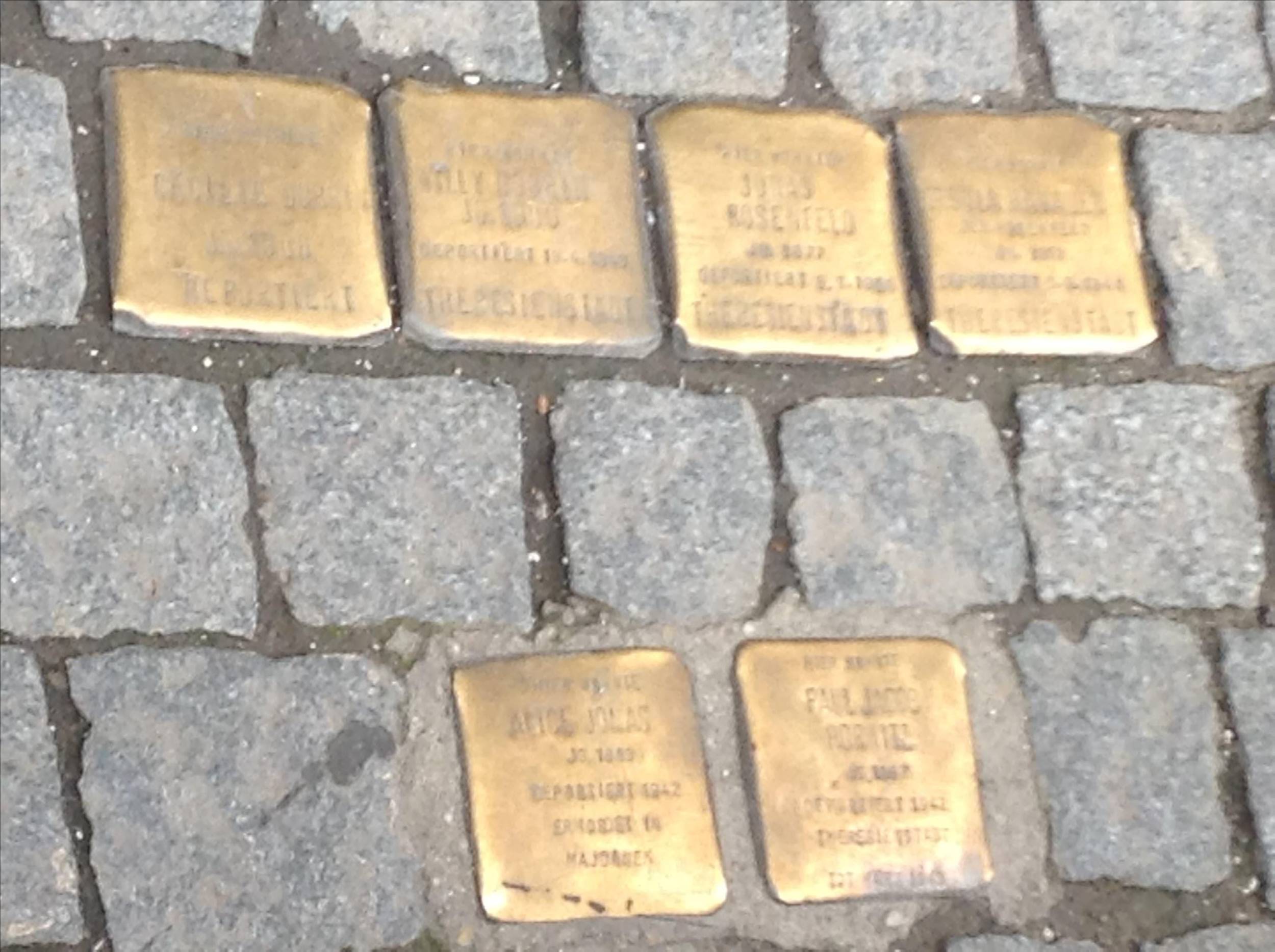 Memorial to the Jews
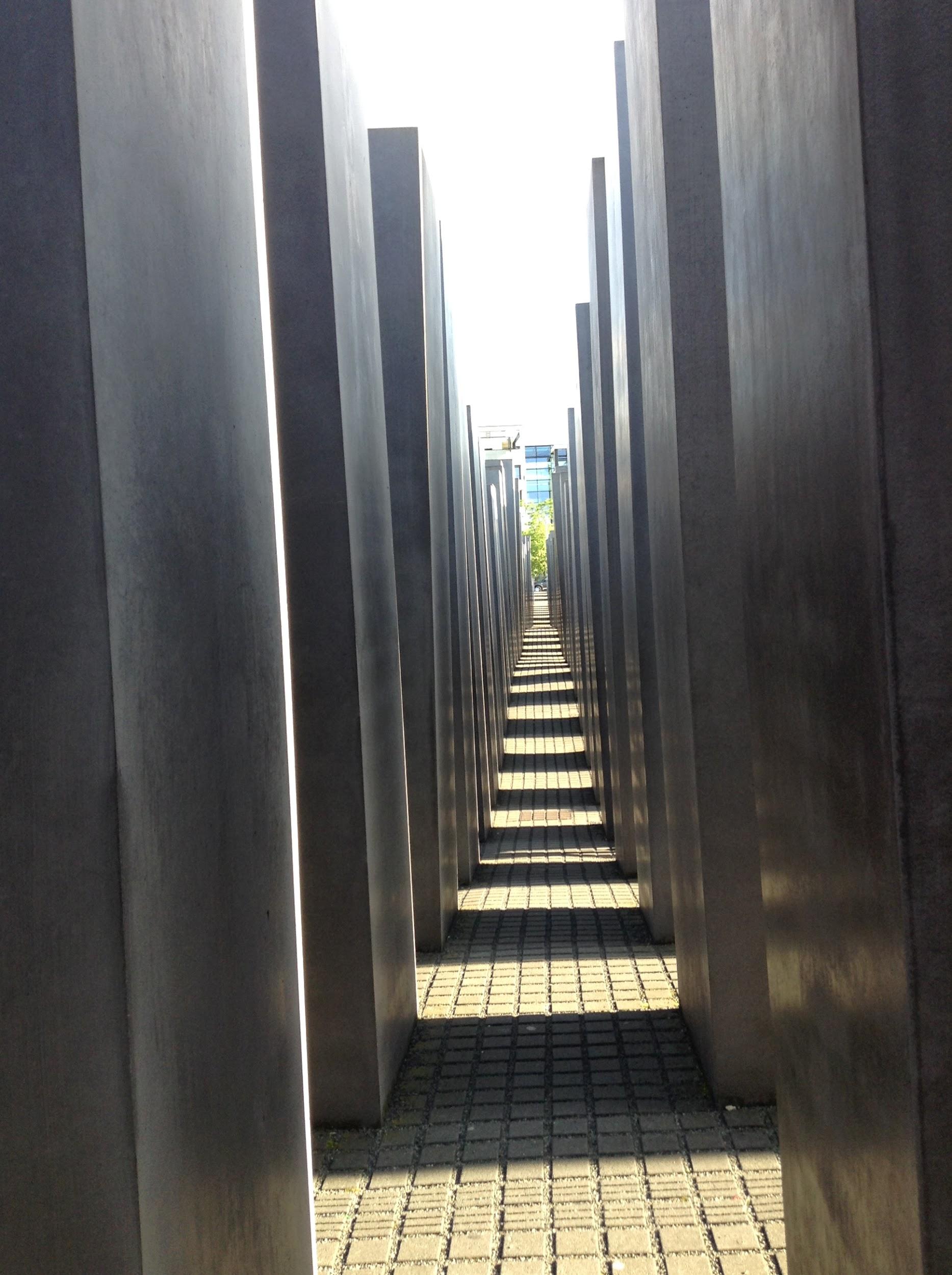 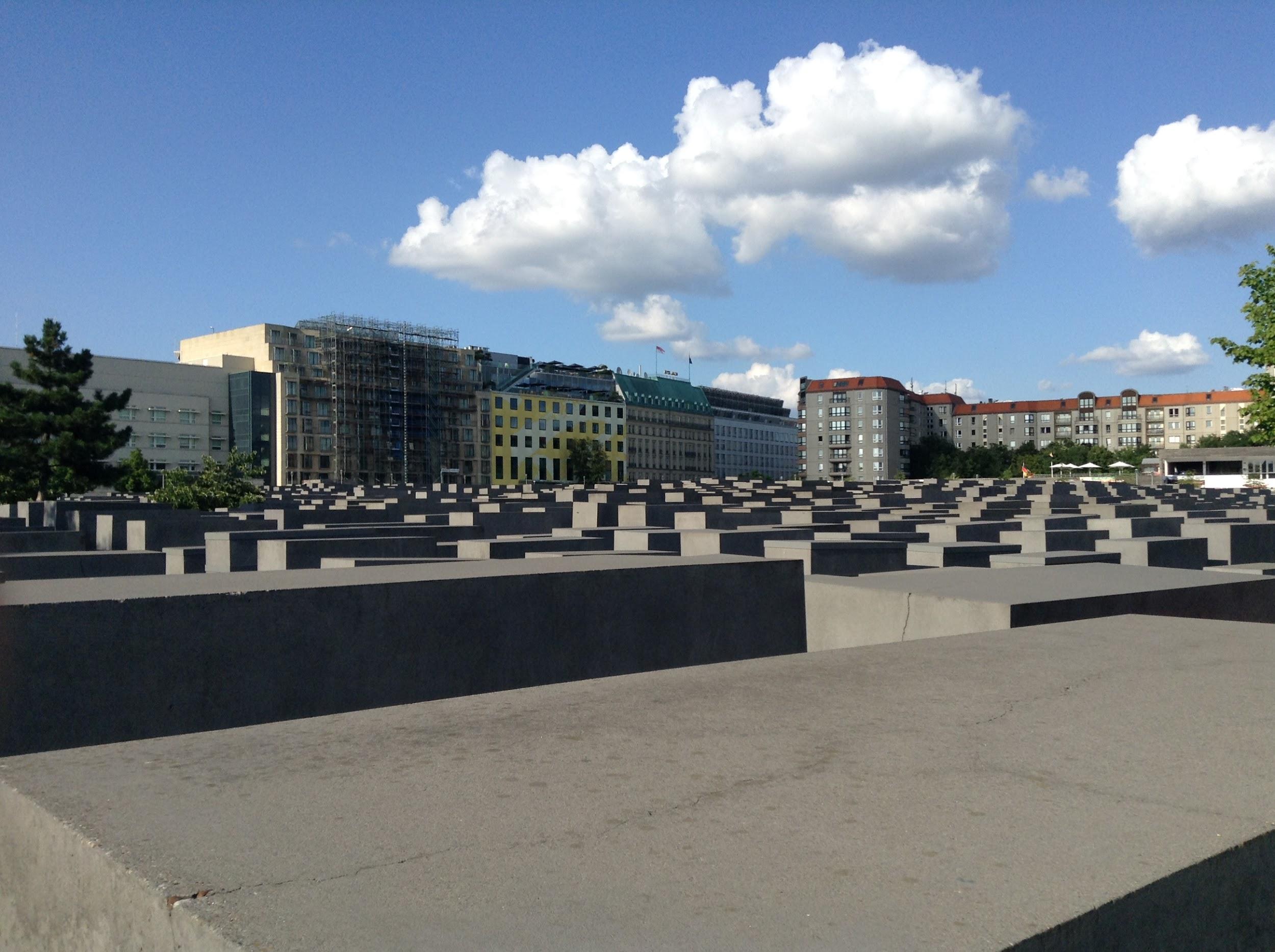 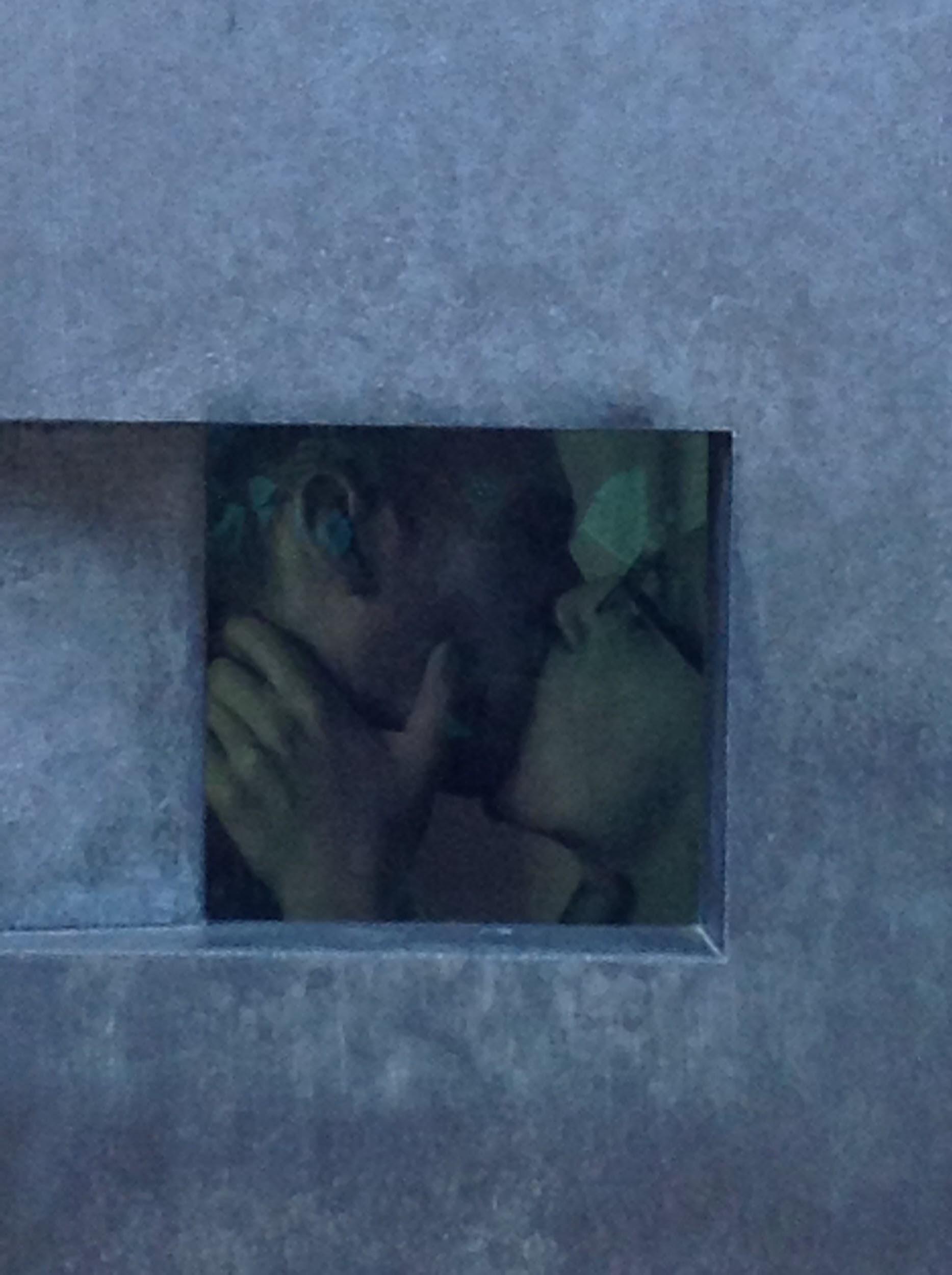 Memorial to the Homosexuals
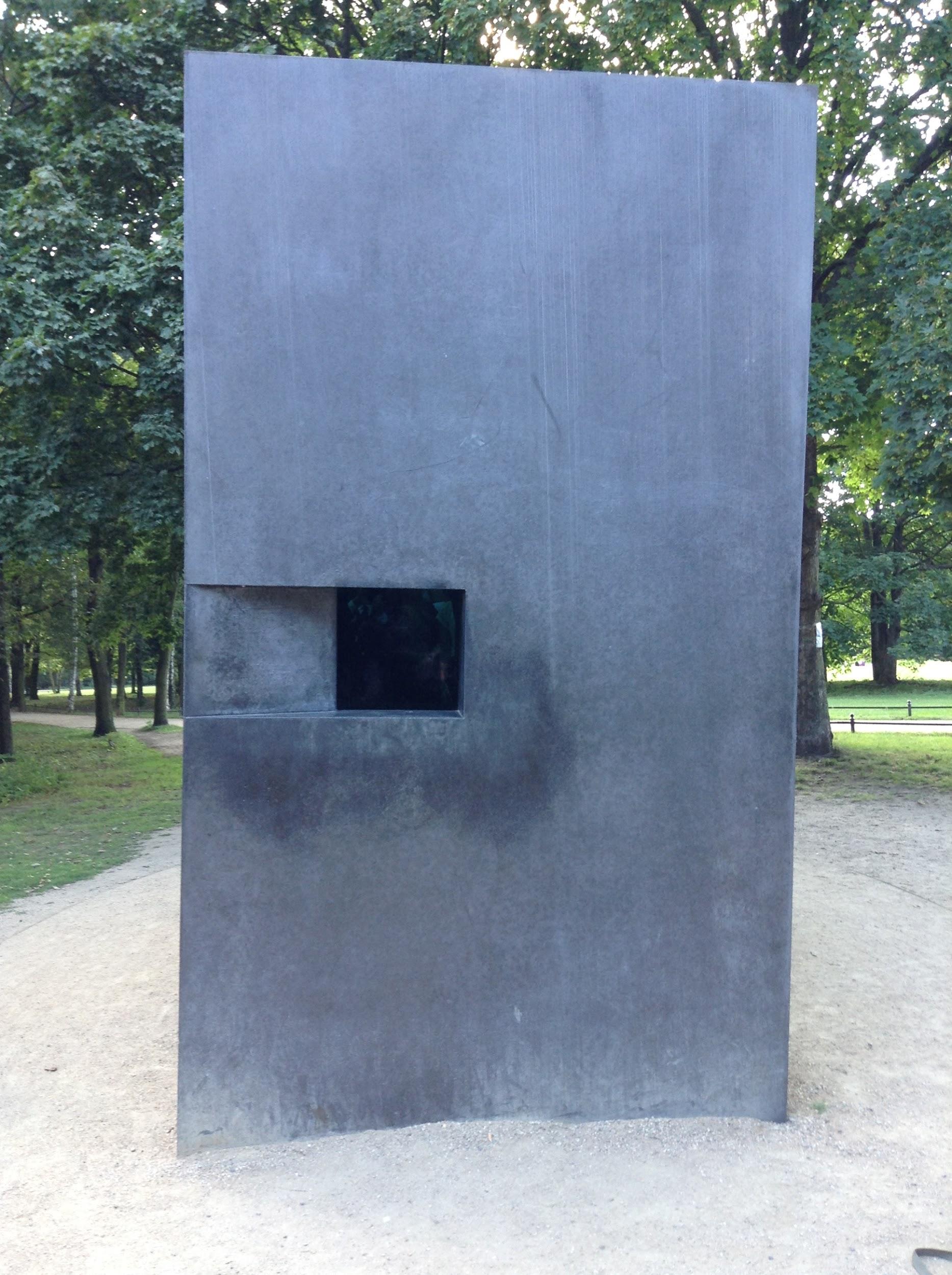 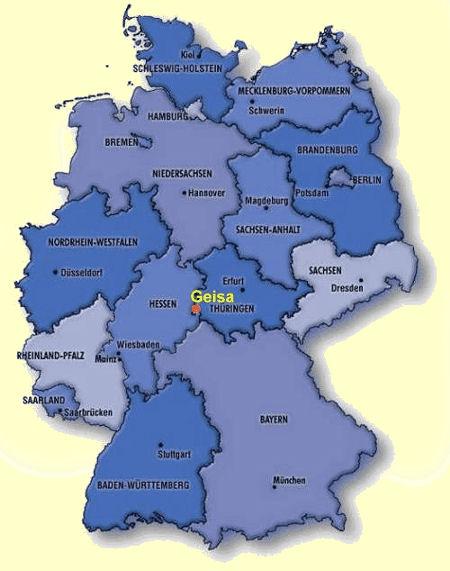 Geisa: Point Alpha
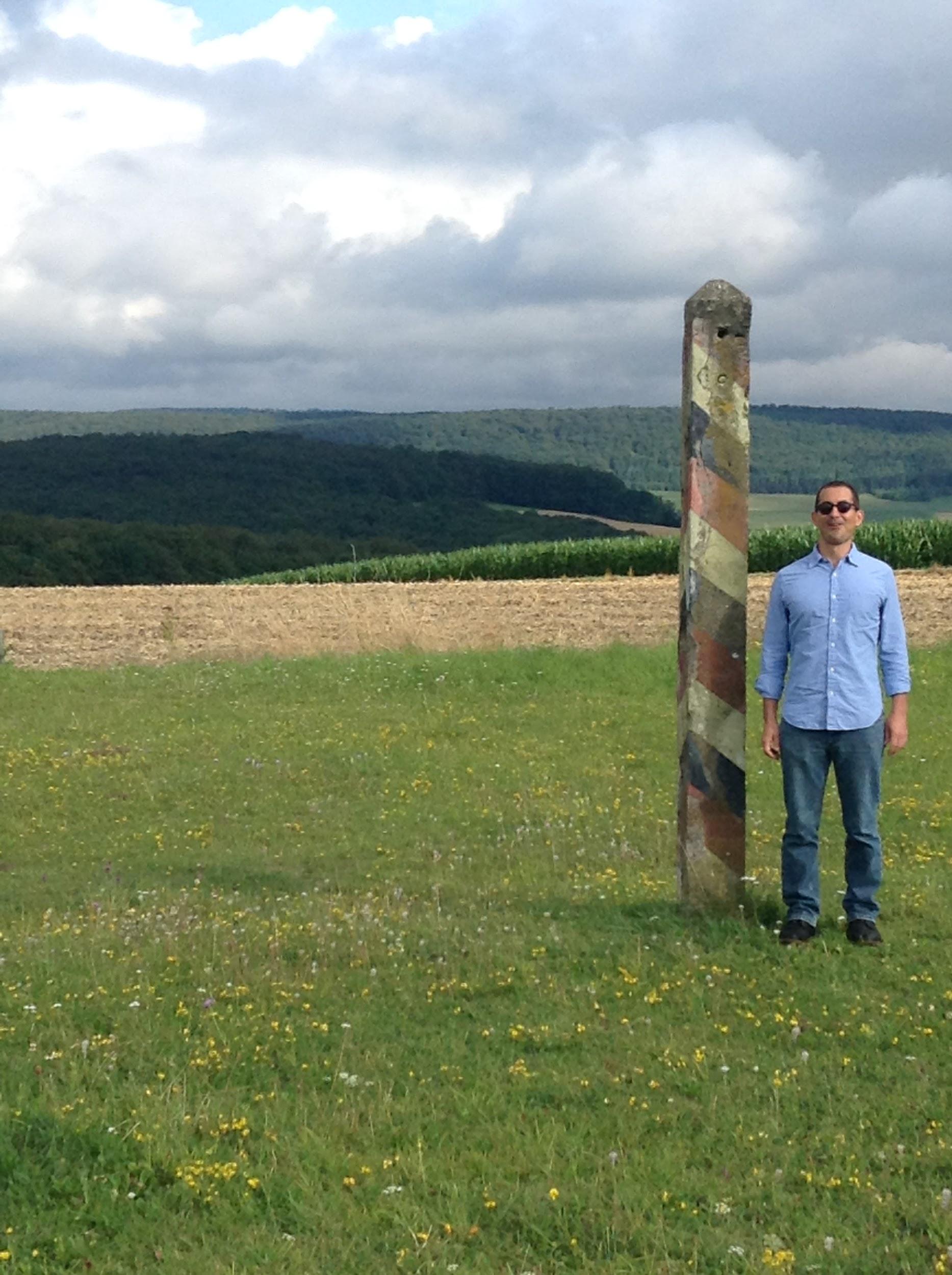 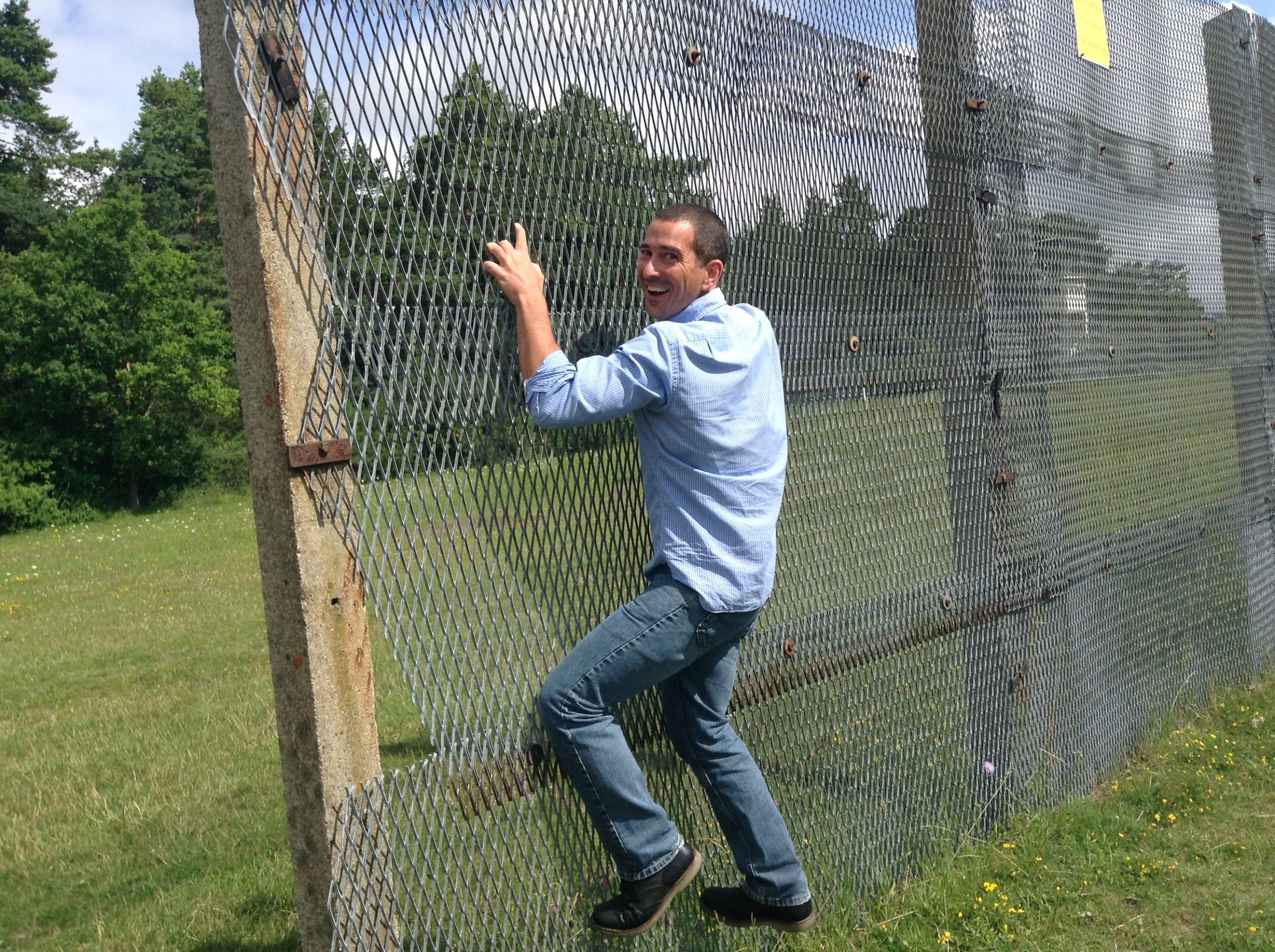 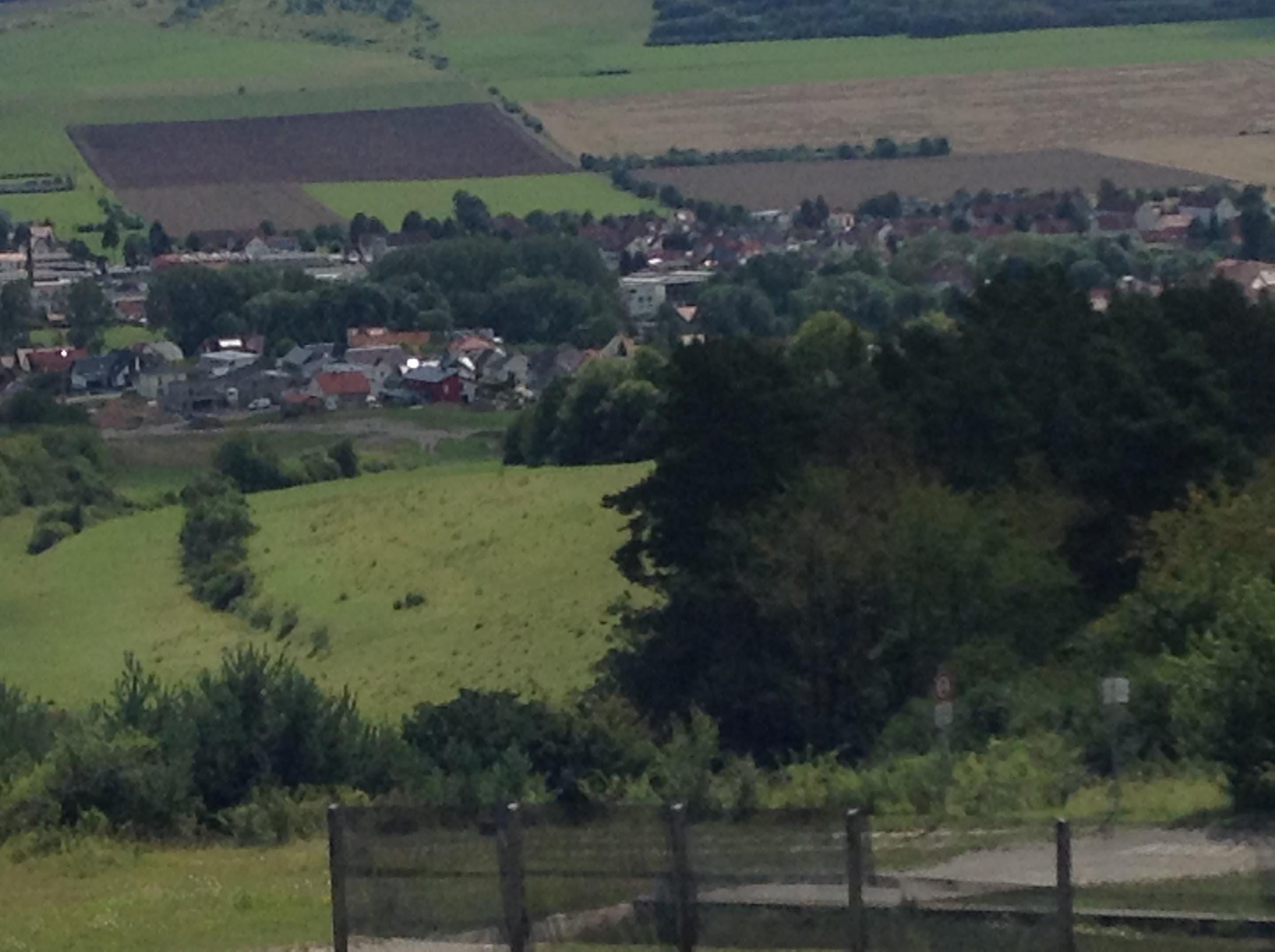 View from the West’s lookout tower
Leipzig and Revolution
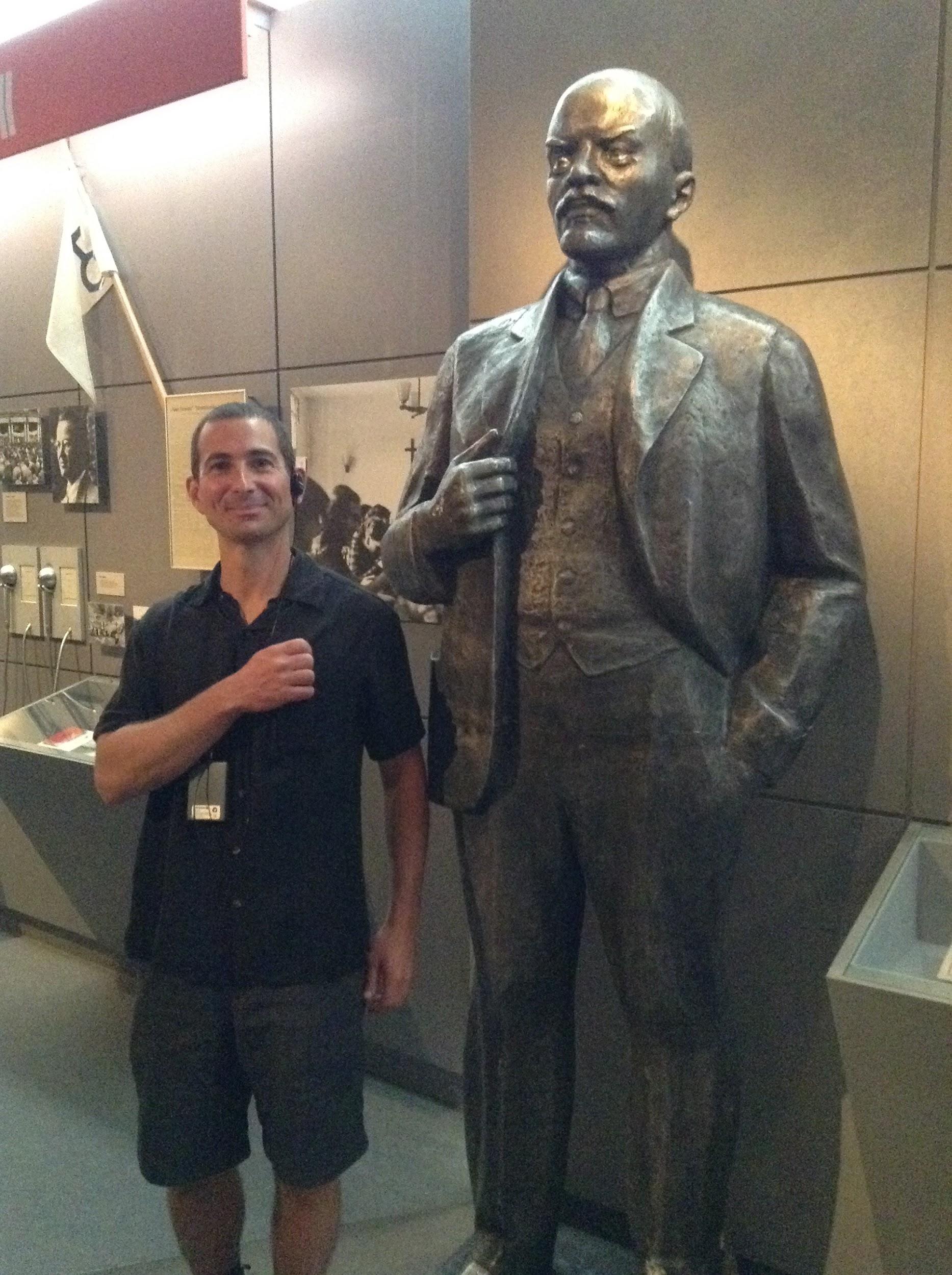 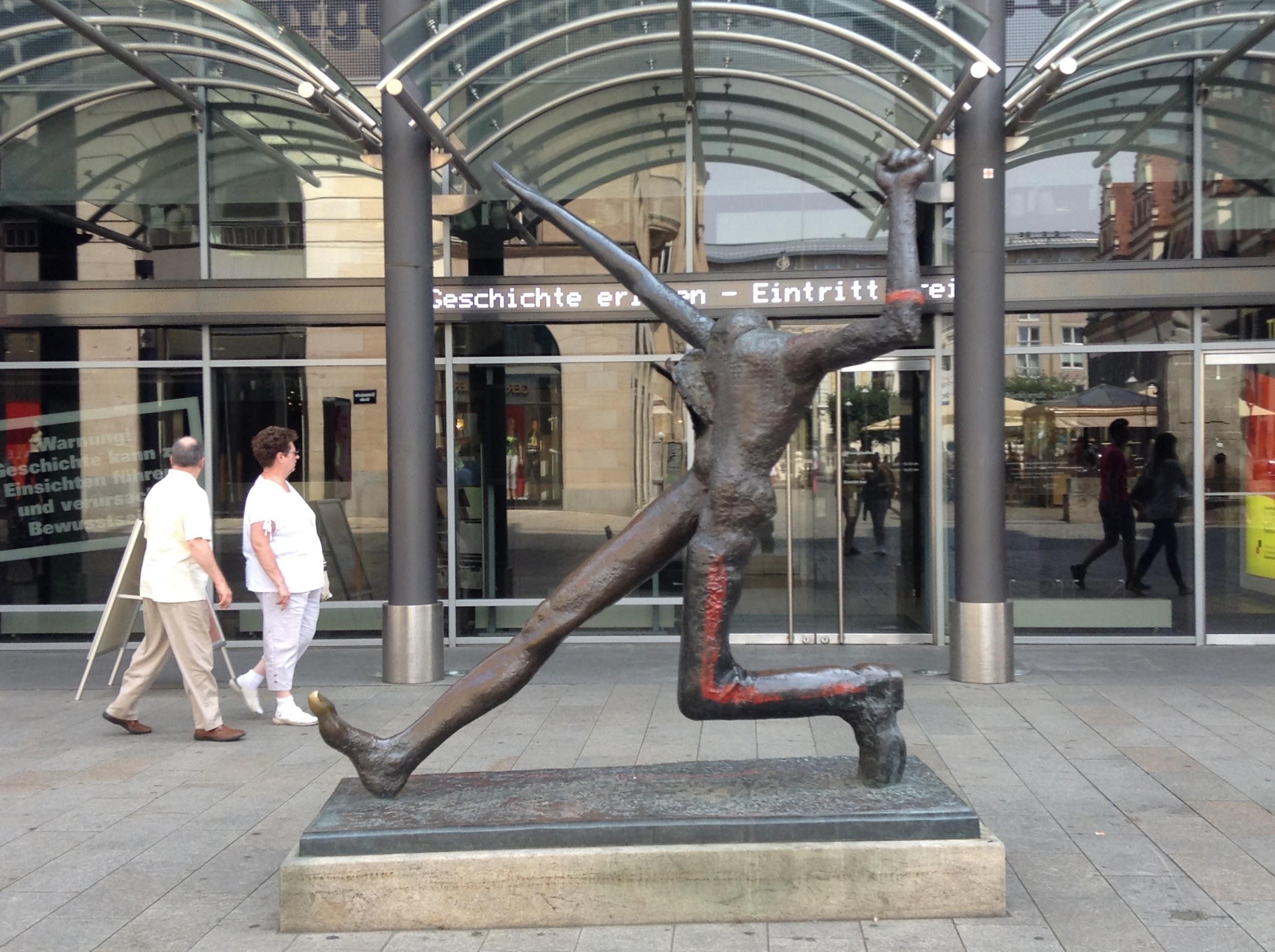 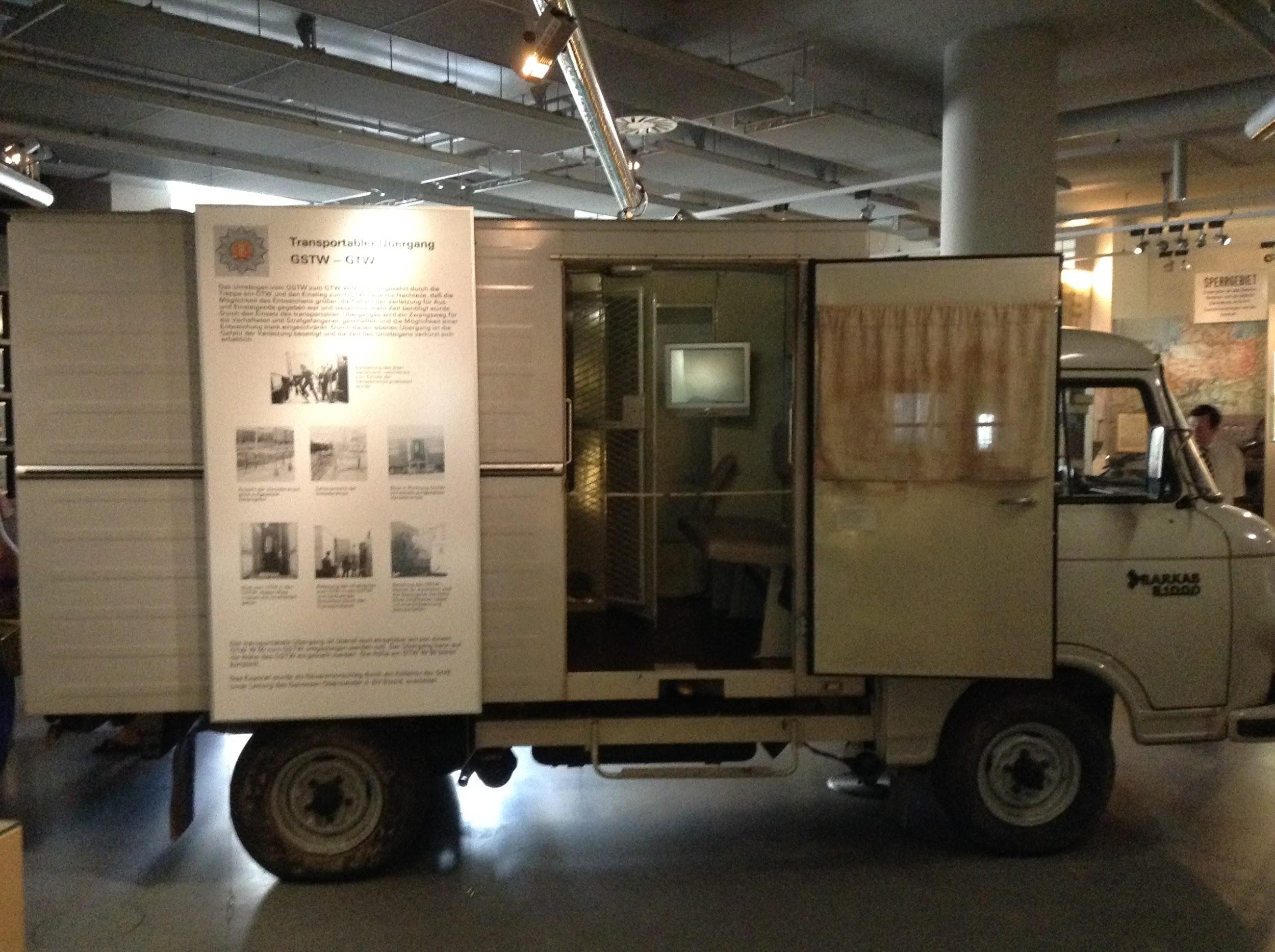 Fuck the Stasi
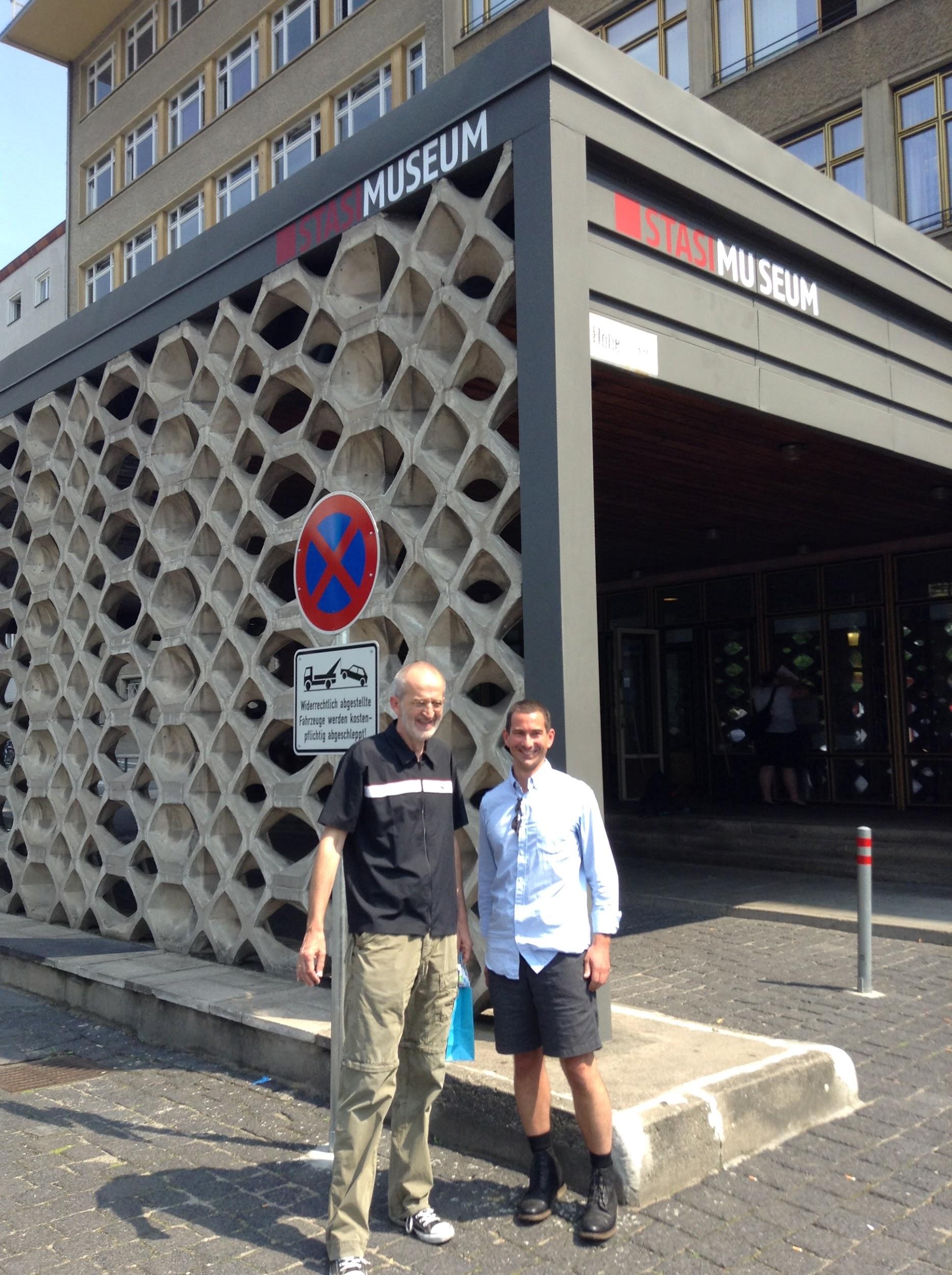 Berlin: Stasi
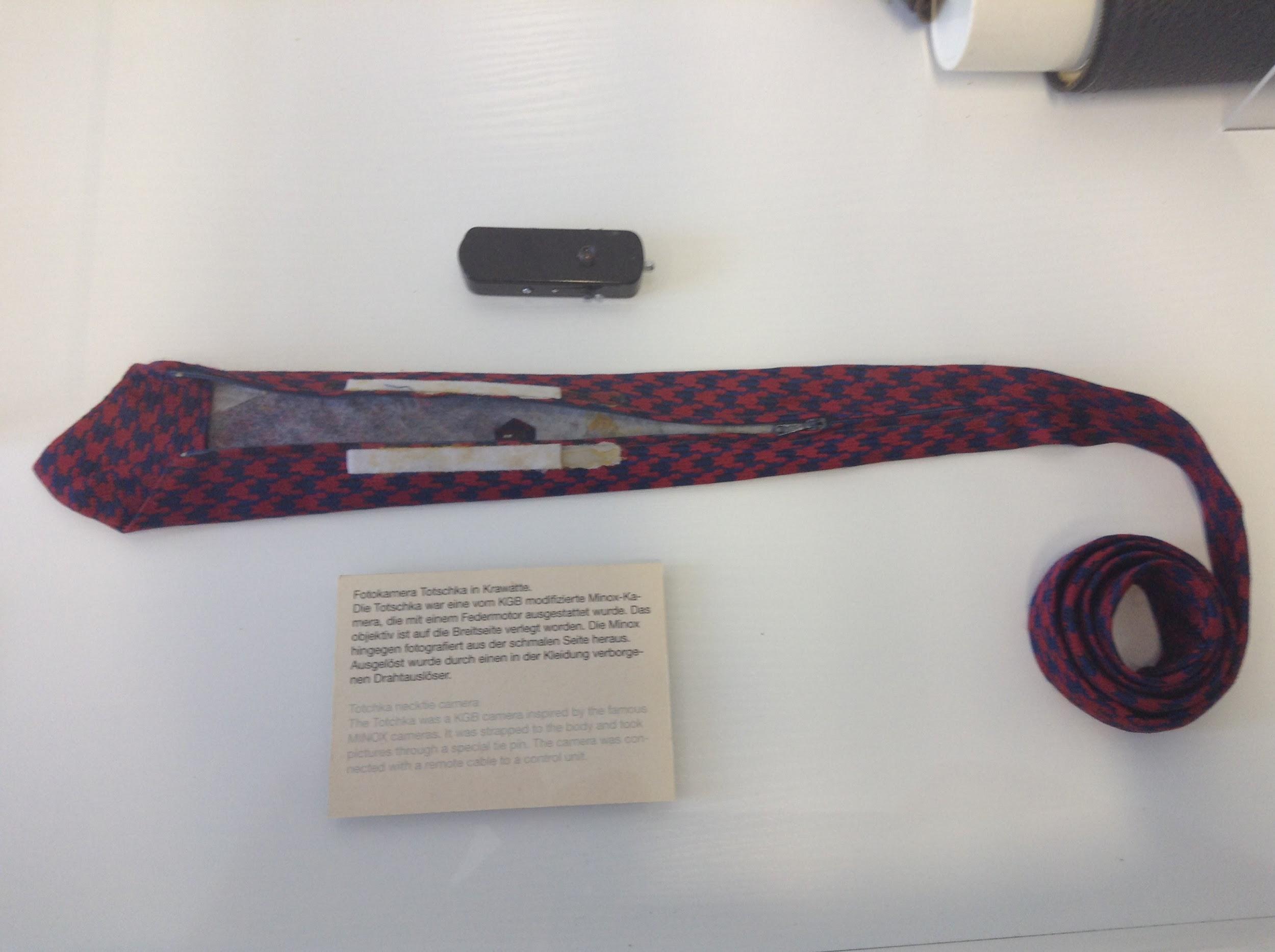 Potsdam Prison
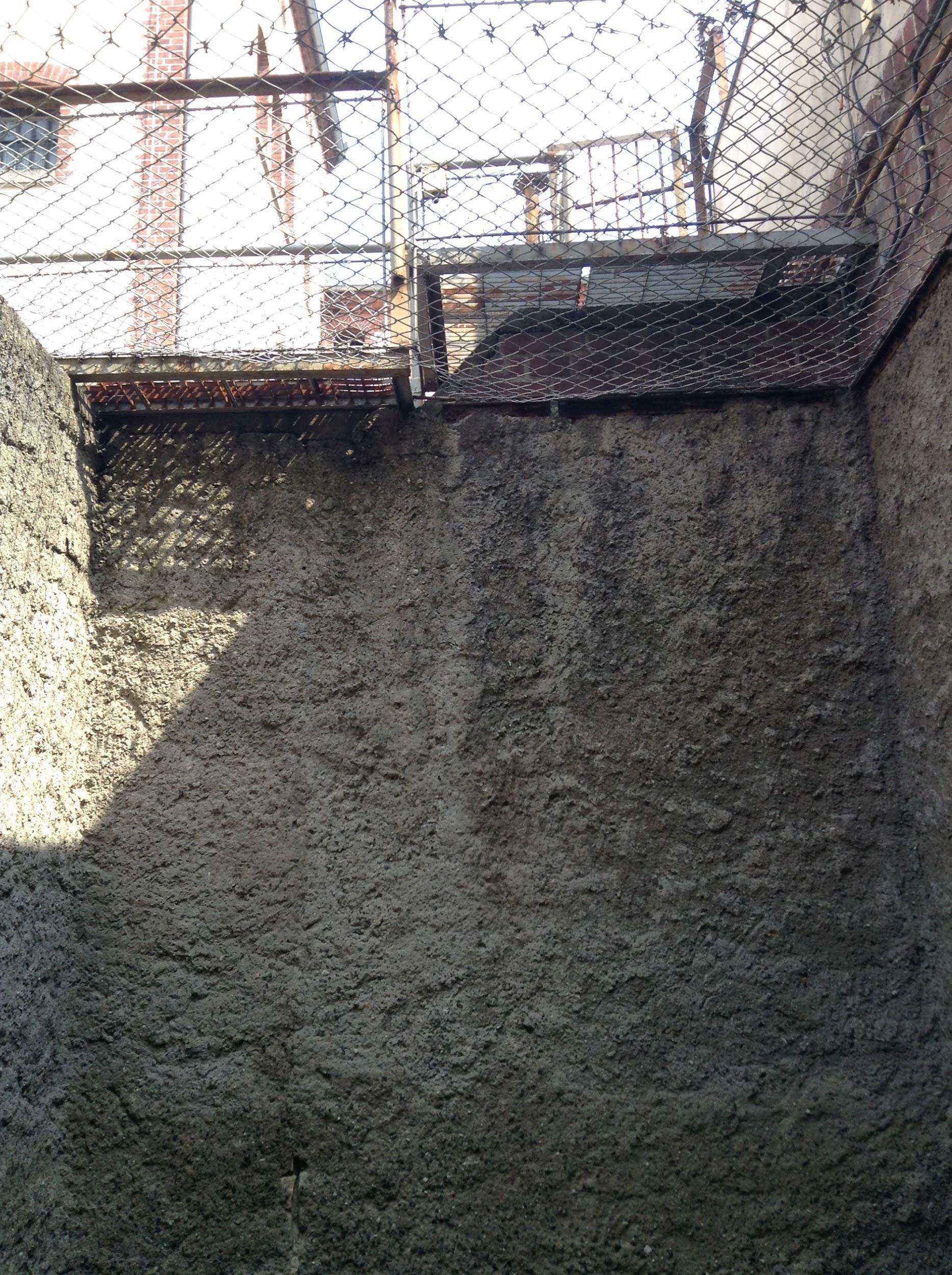 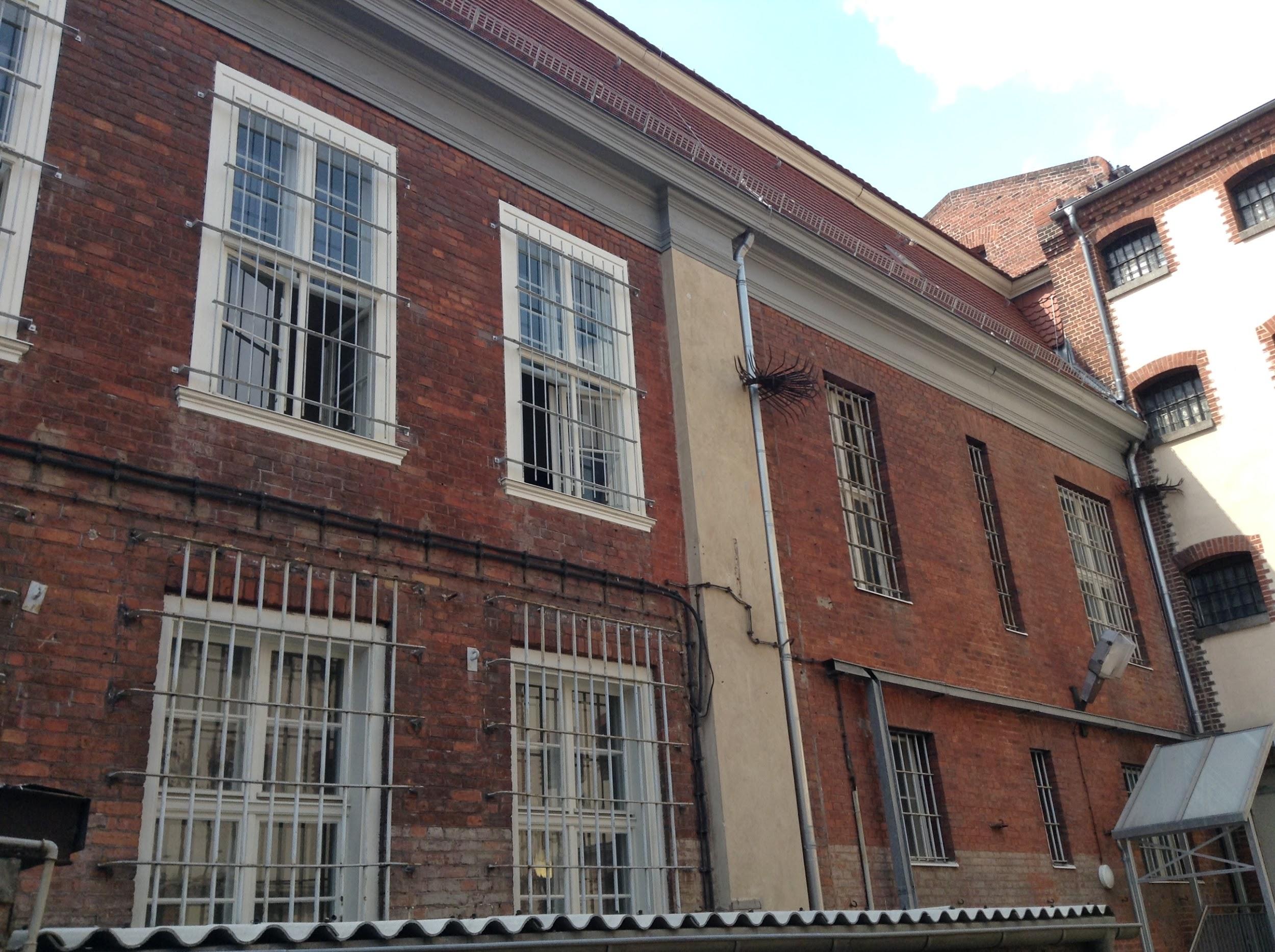 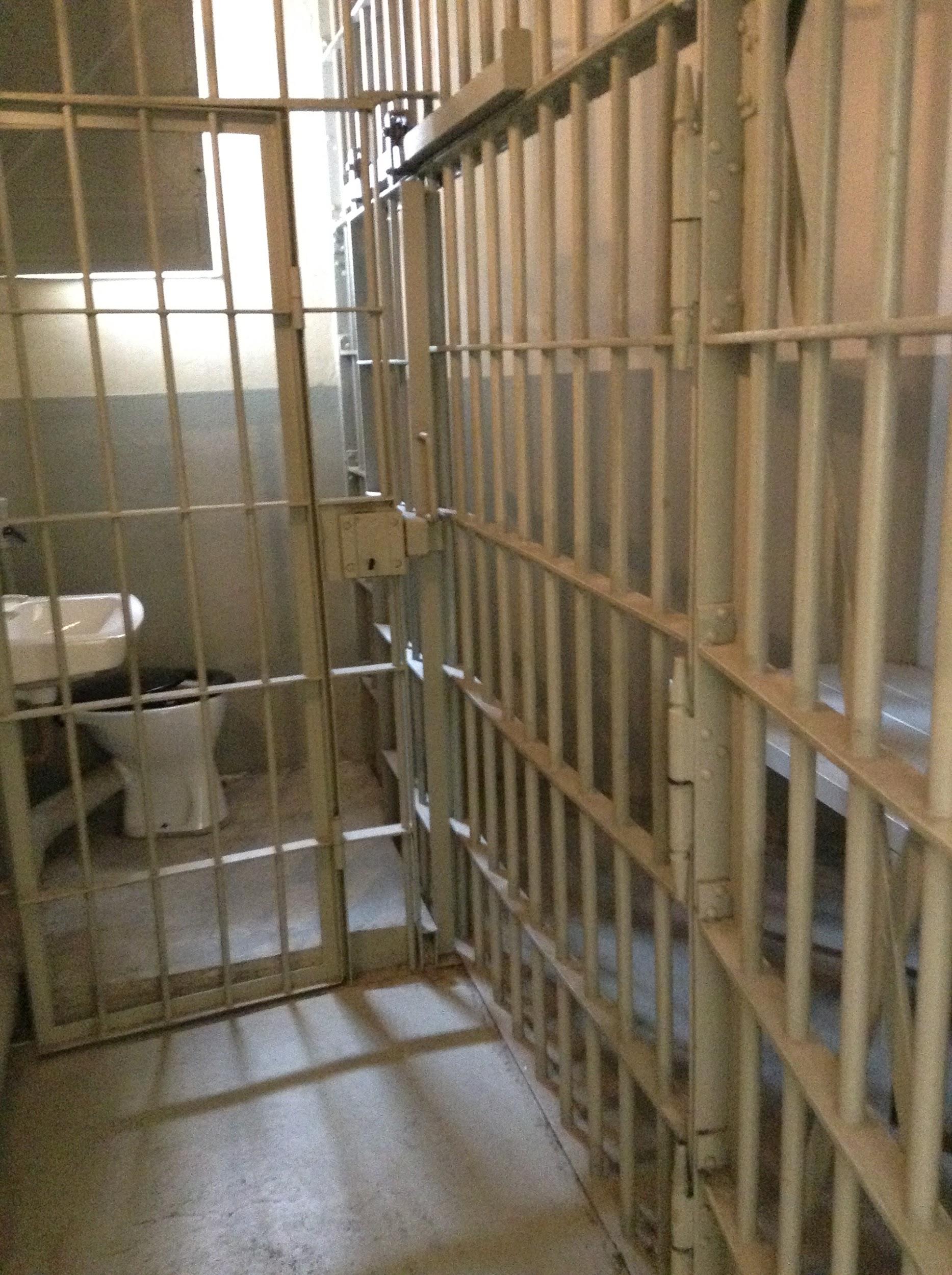 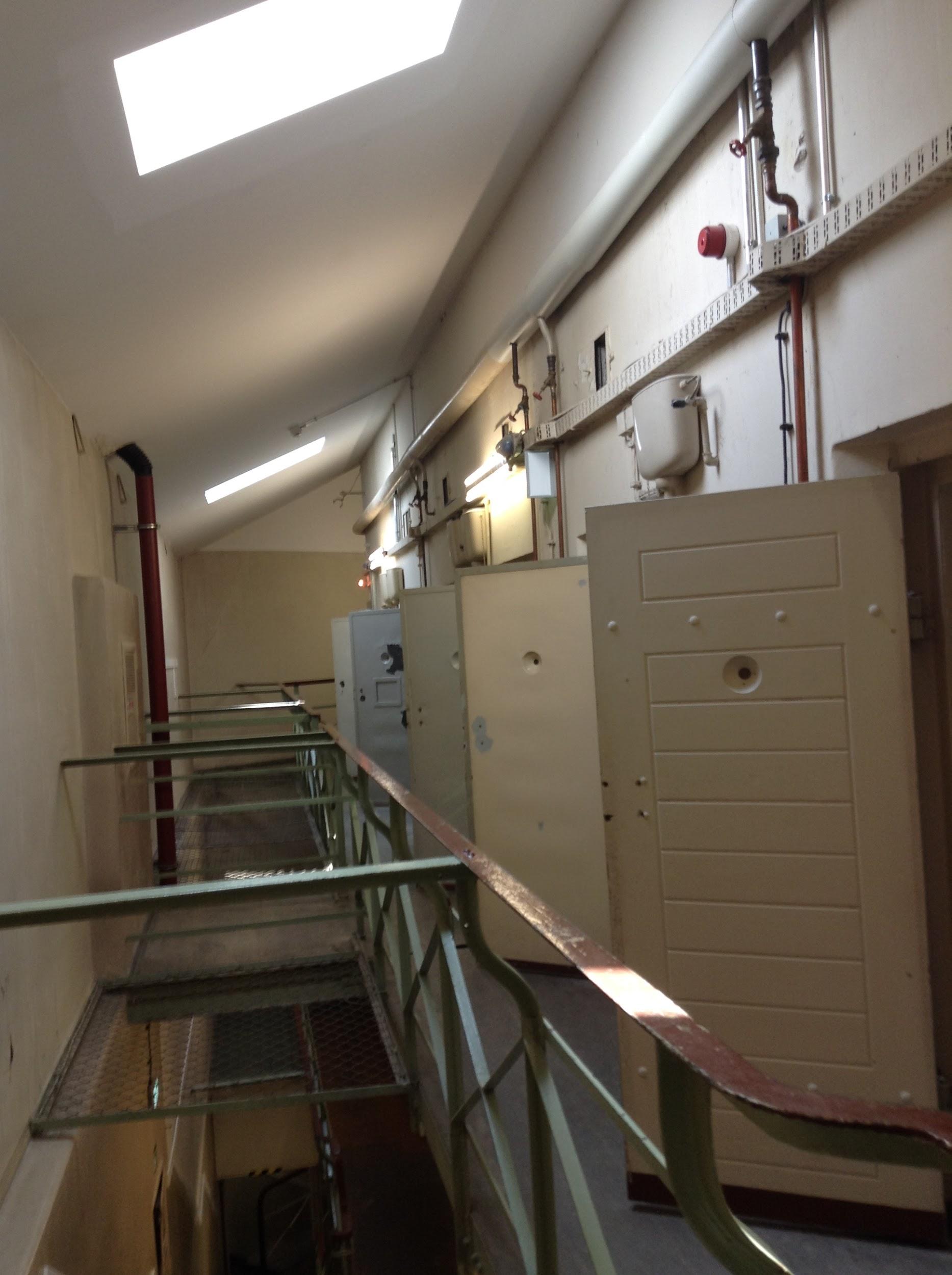 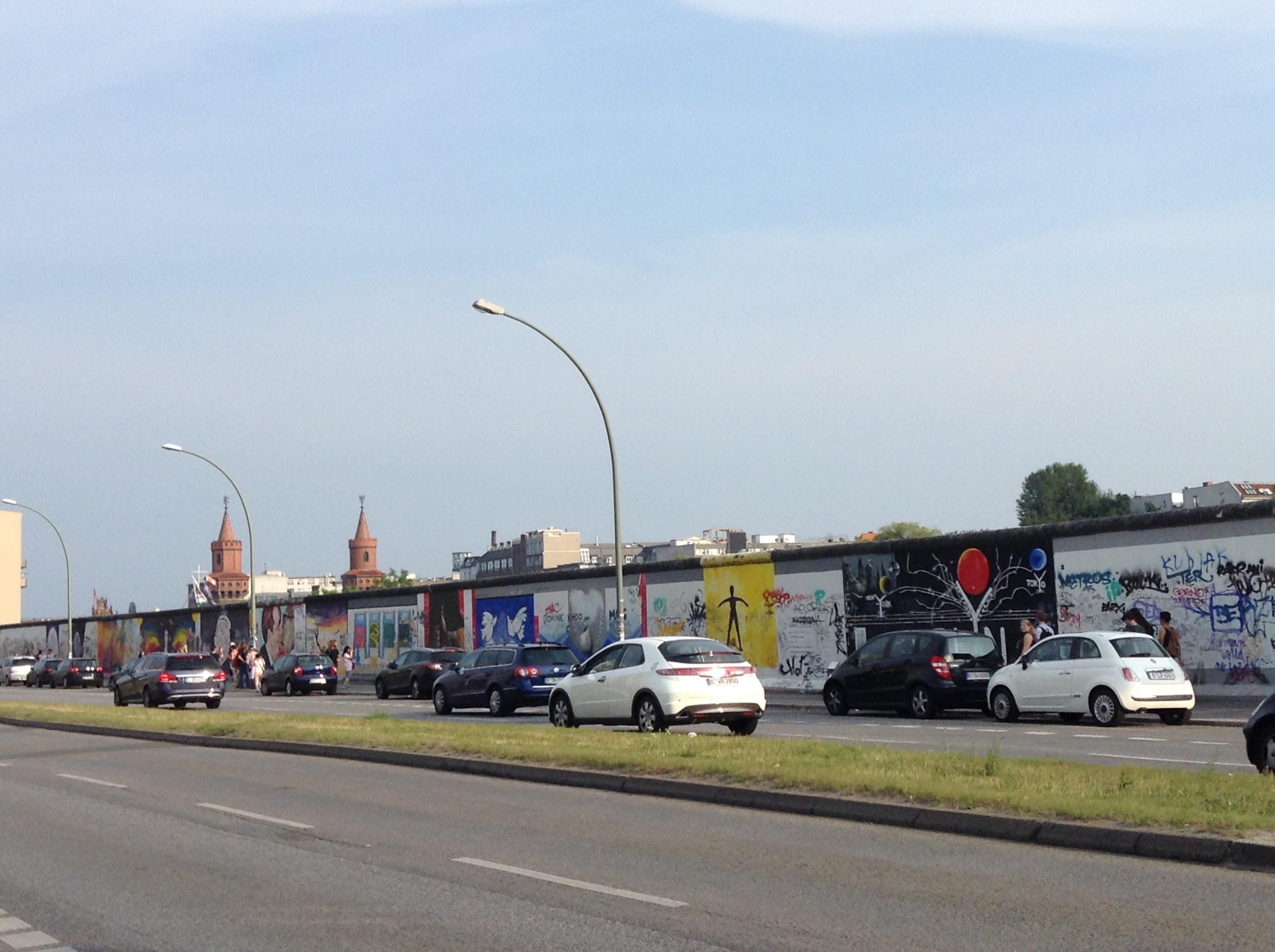 Berlin:
Beautiful, Tarnished Berlin
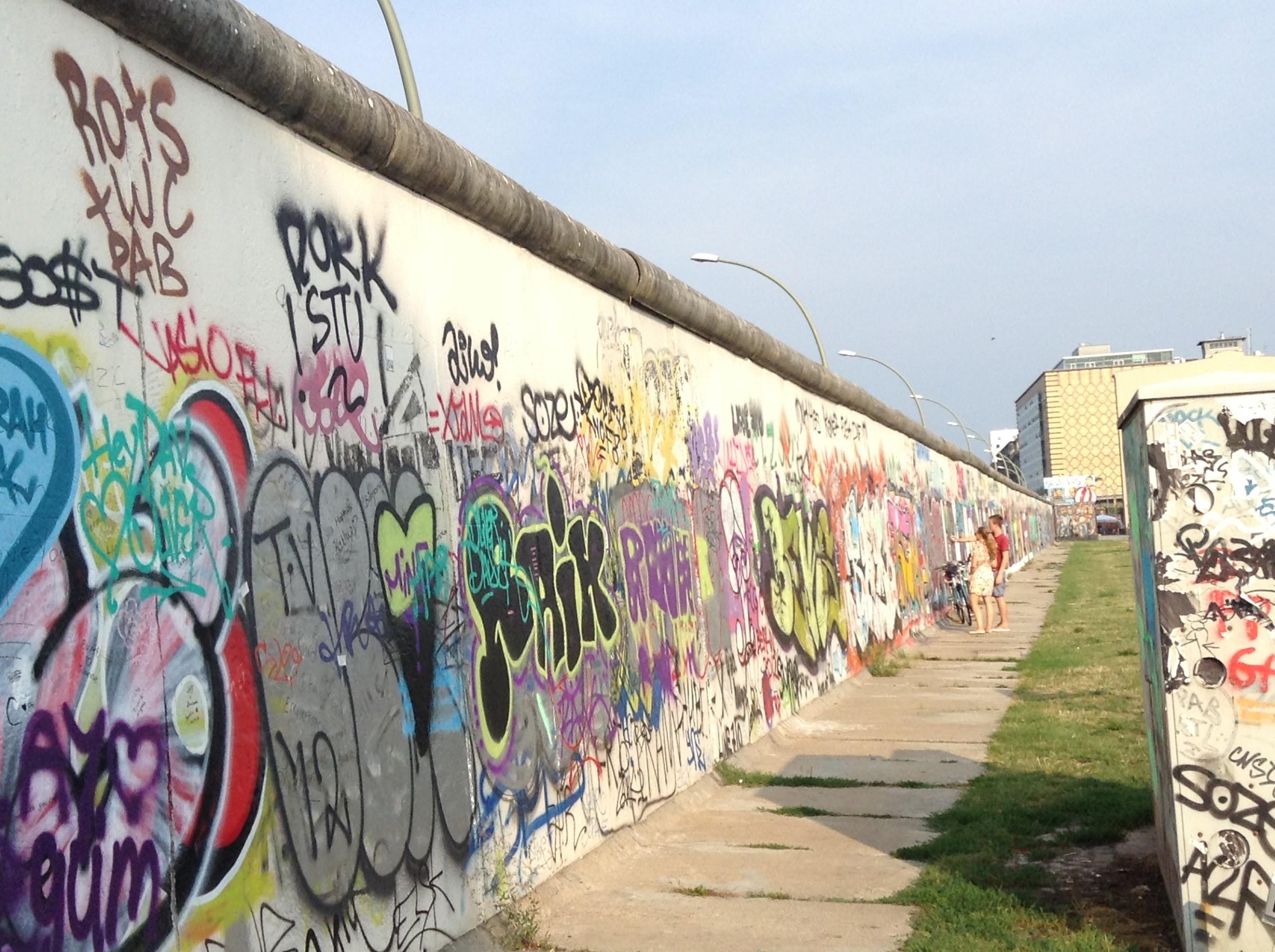 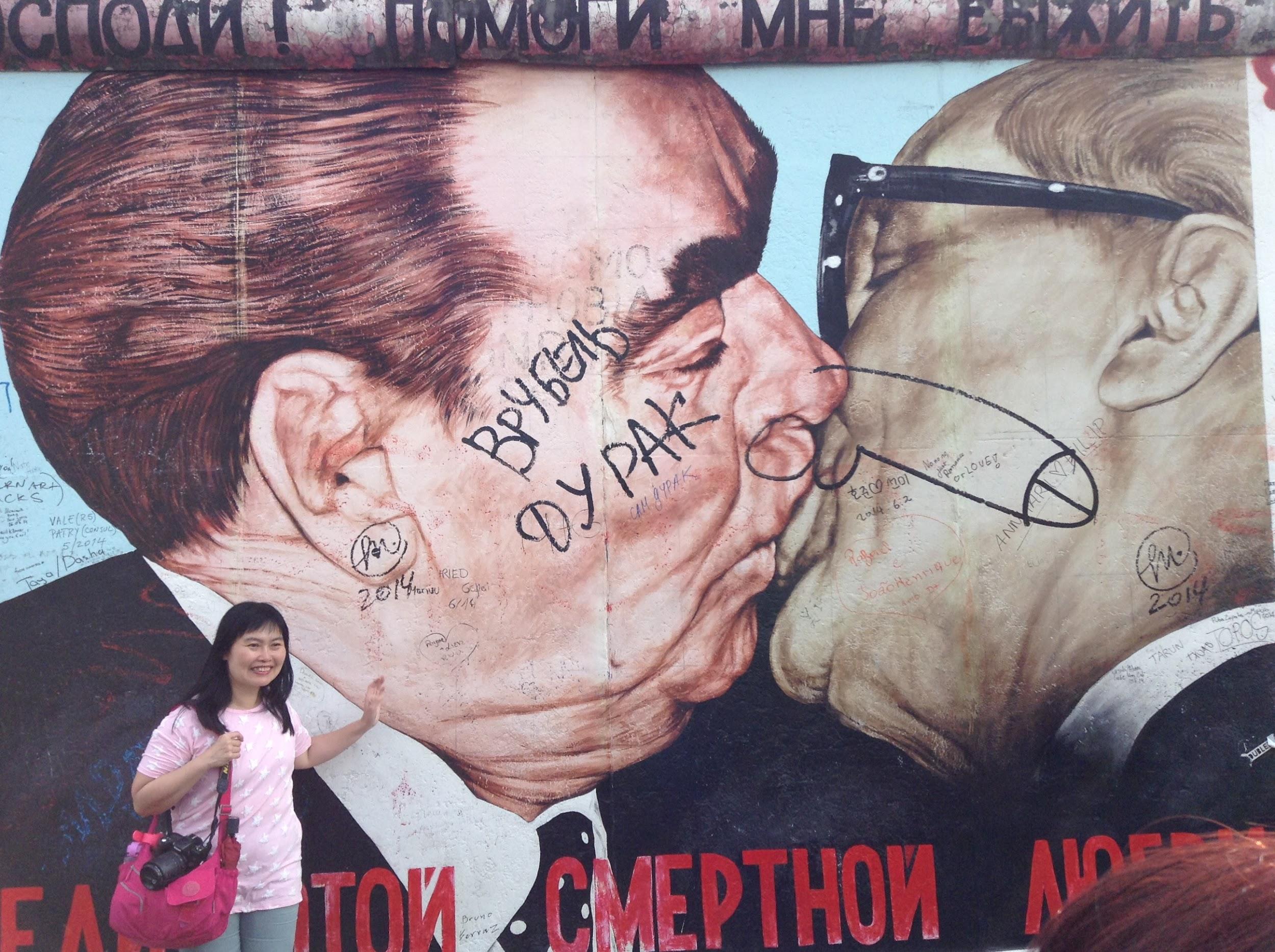 The Wall
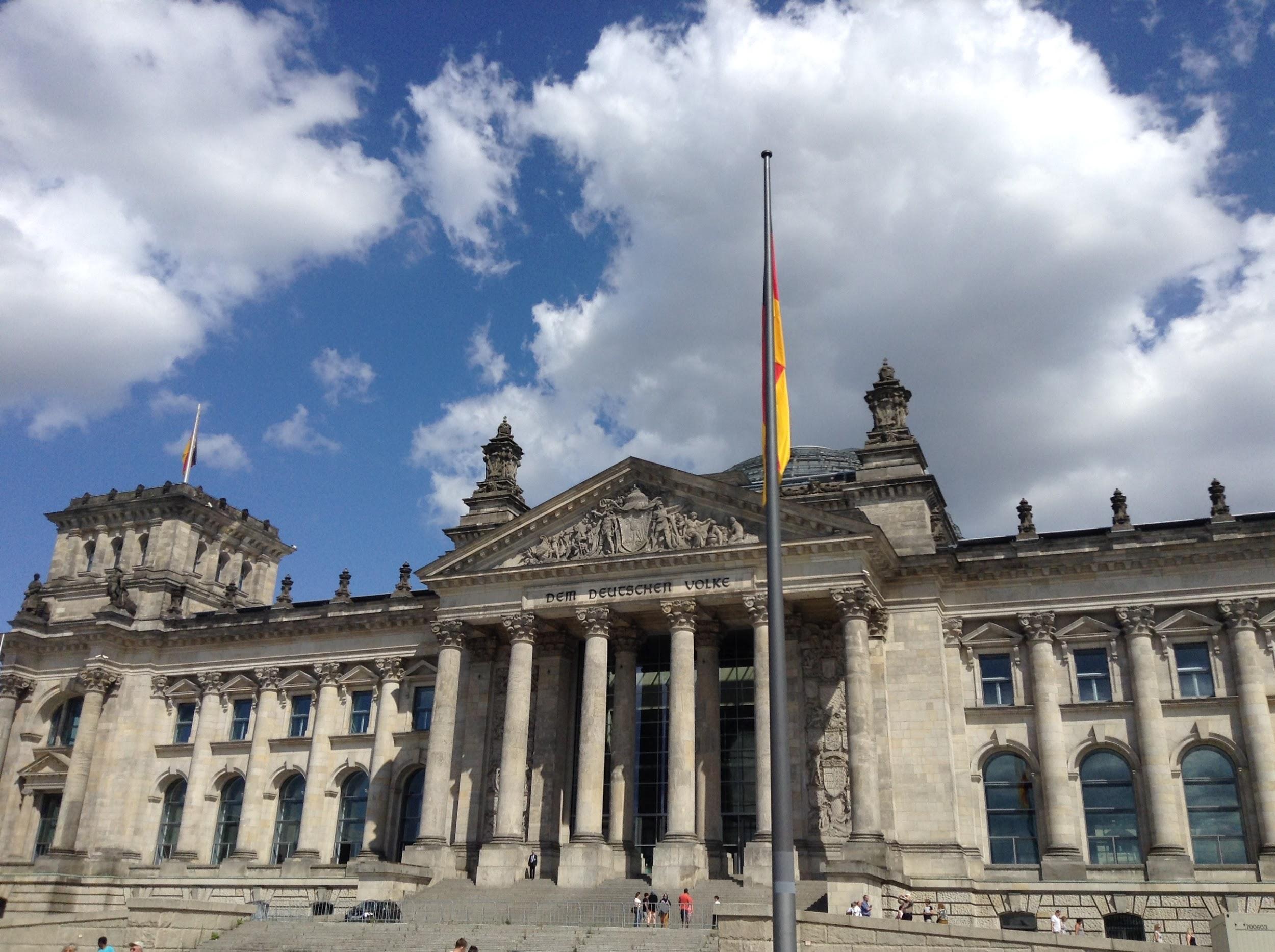 The Reichstag
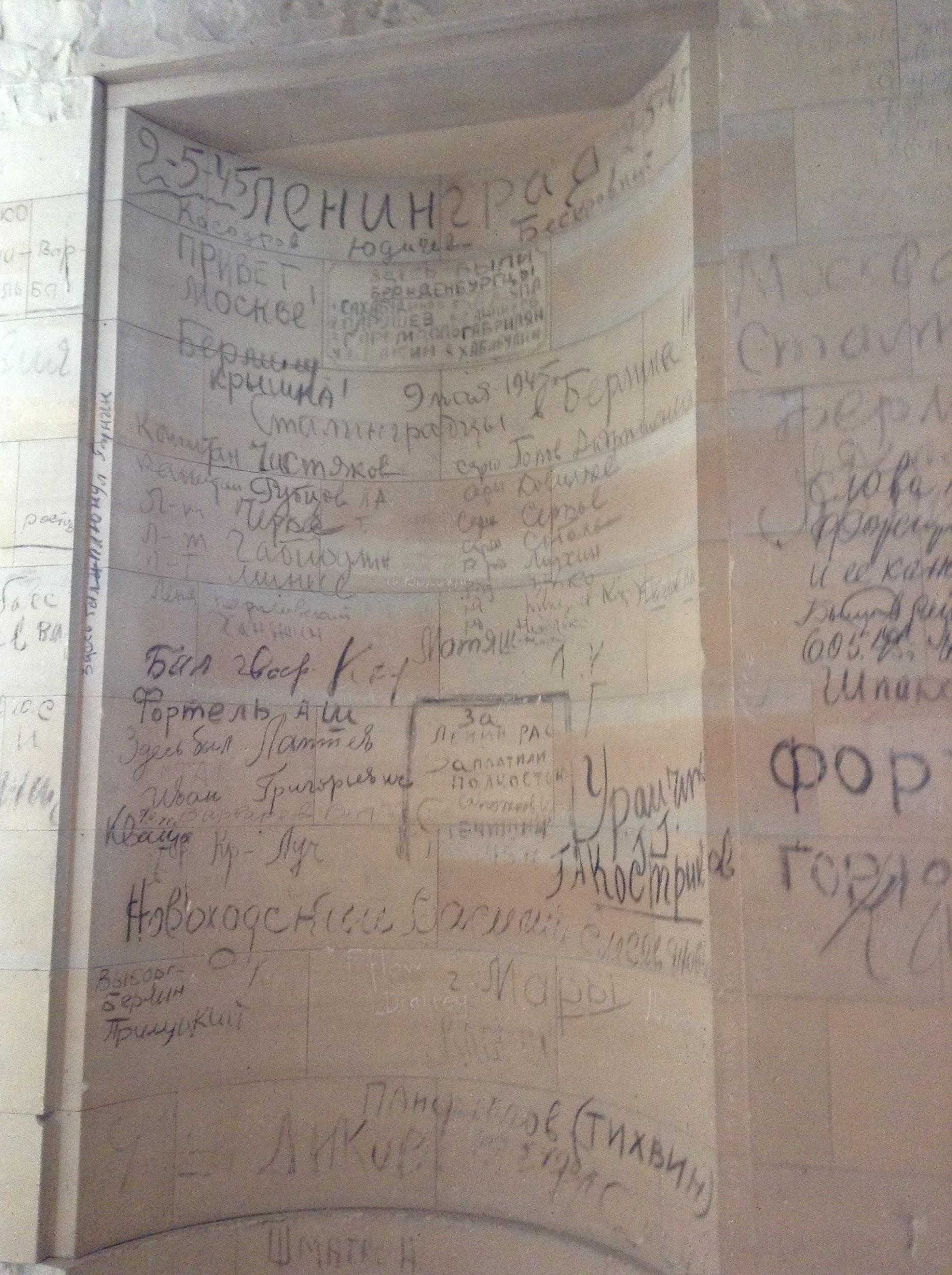 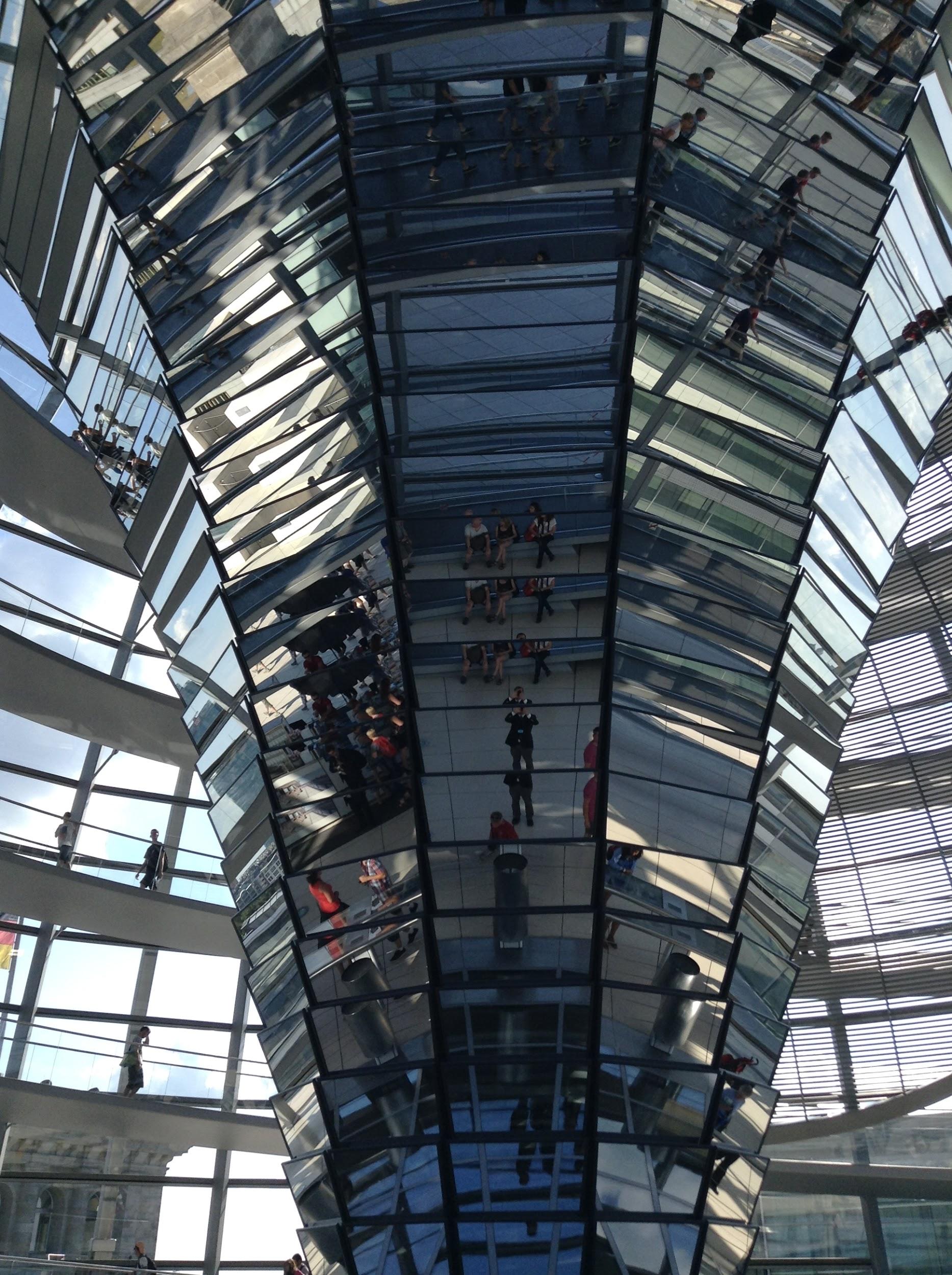 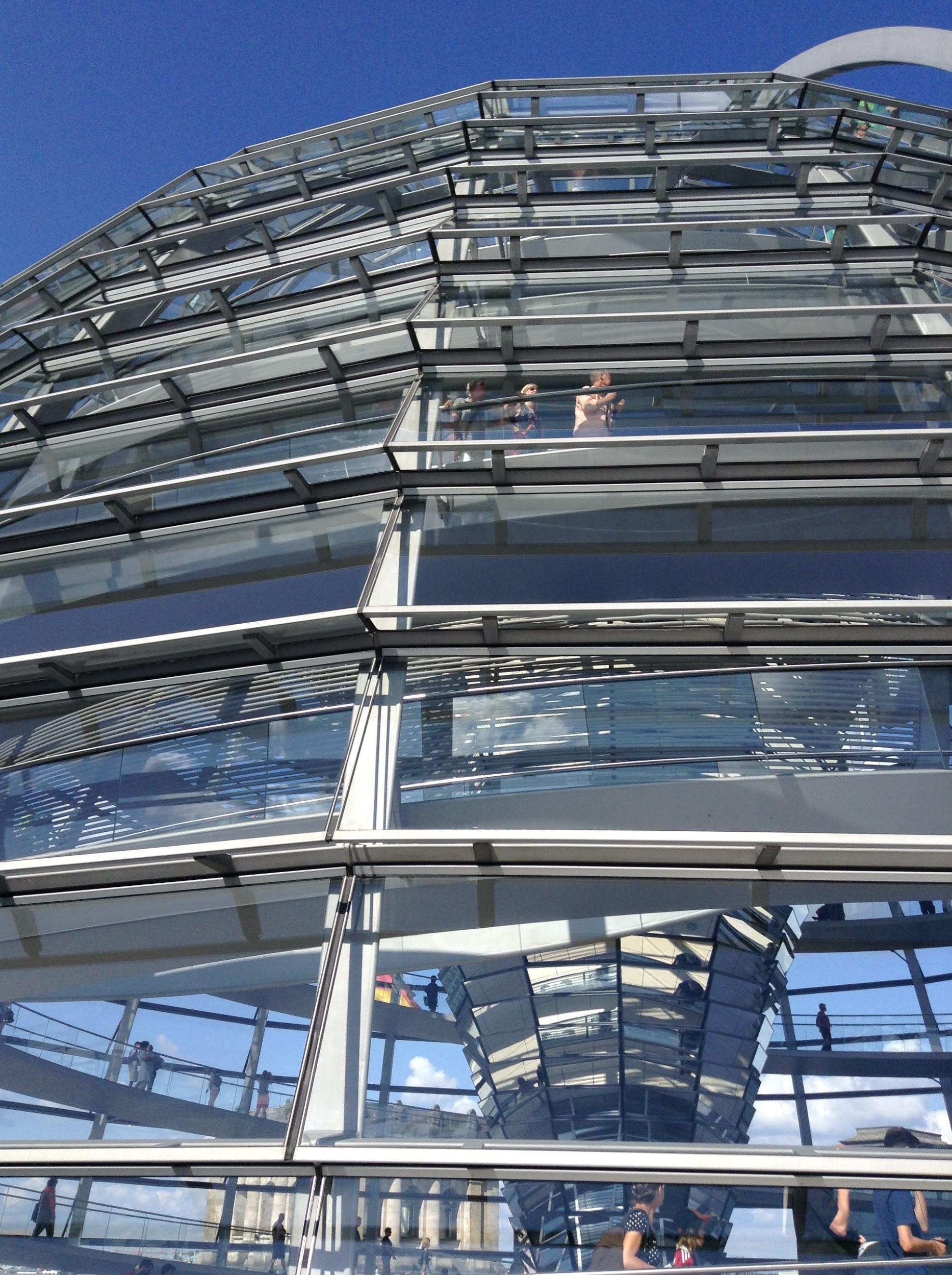